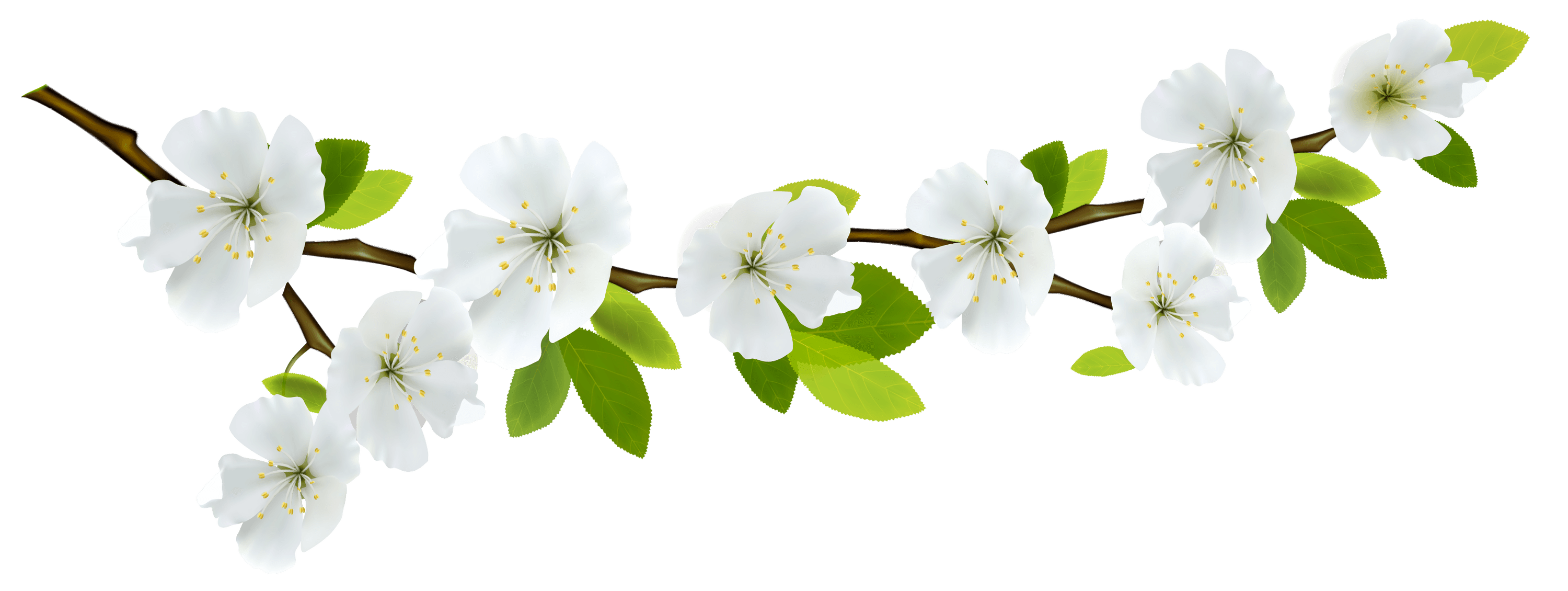 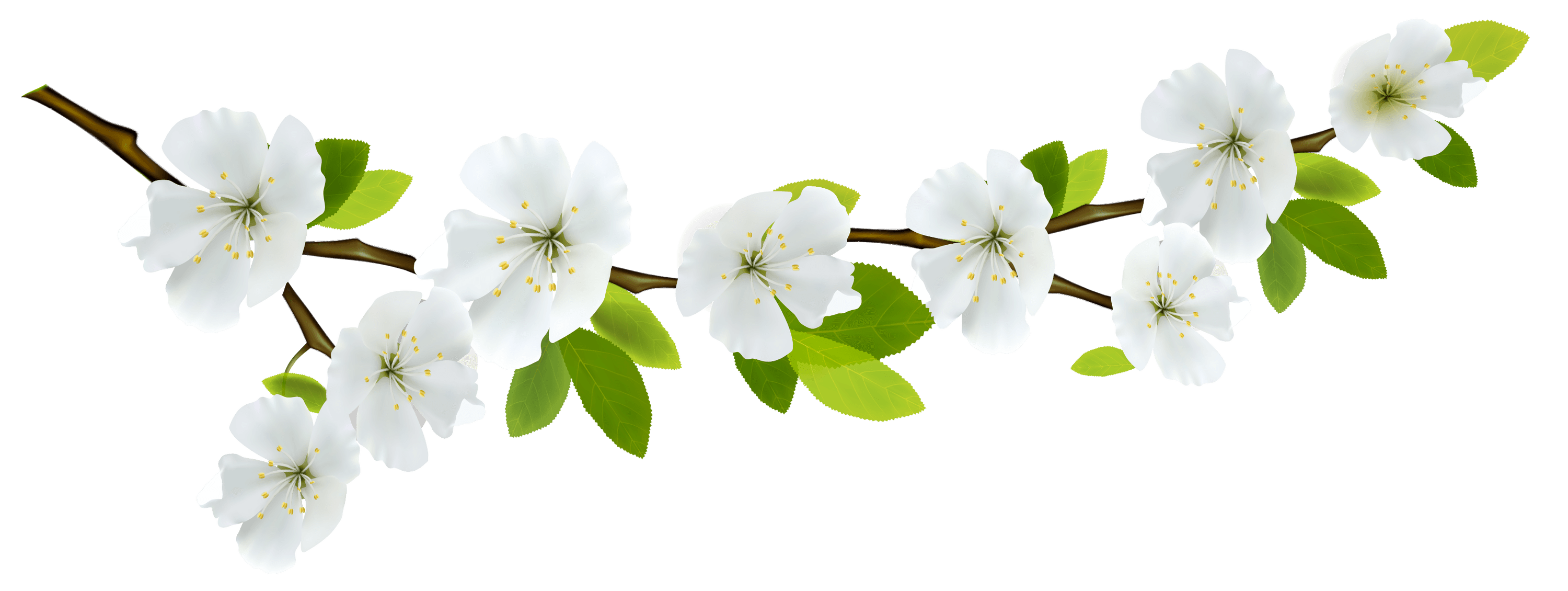 Урок литературного чтения в 4 классе
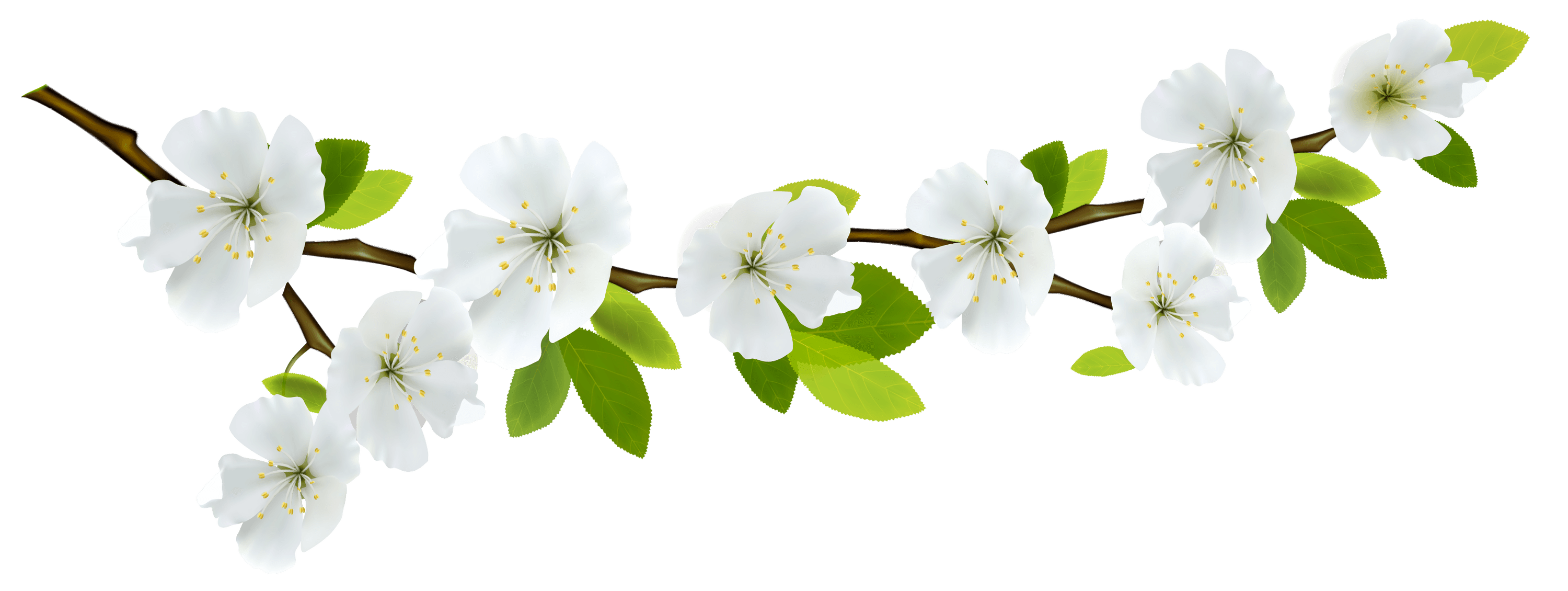 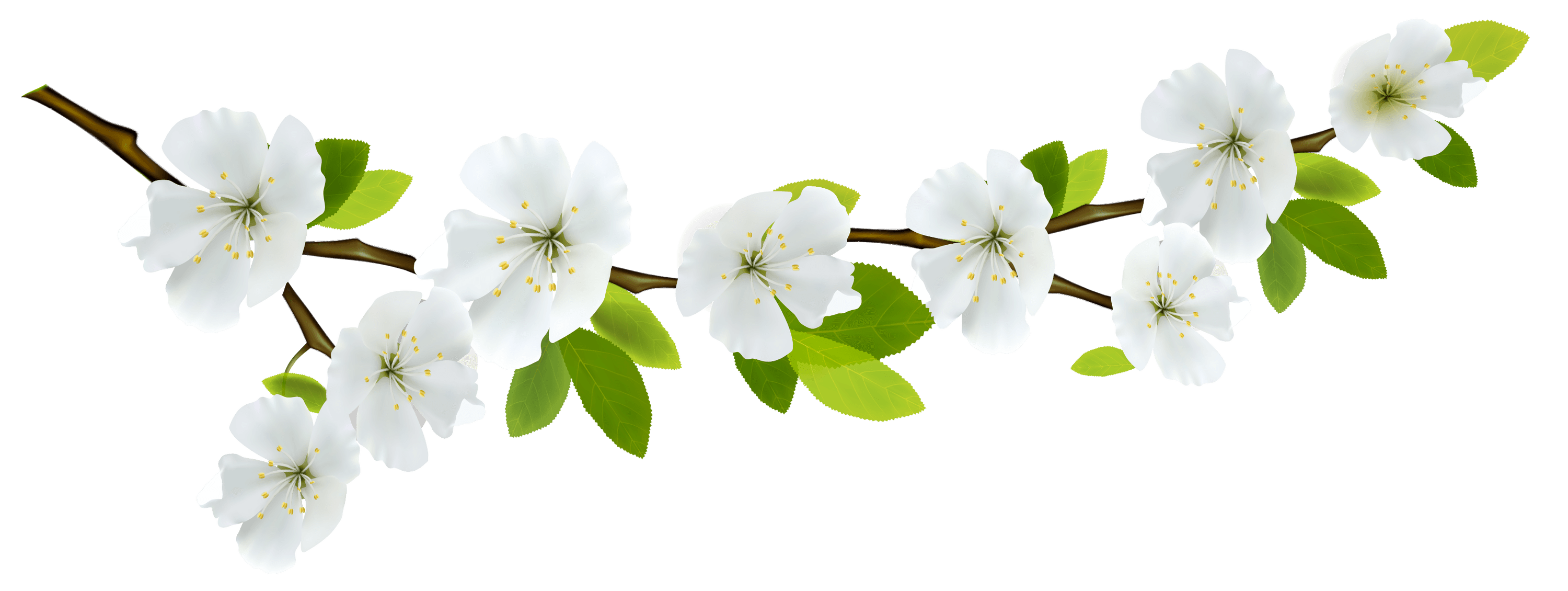 Автор презентации: Кадырова Ольга Игоревна, 
учитель начальных классов МАОУ ООШ №52 города Тюмени
2019
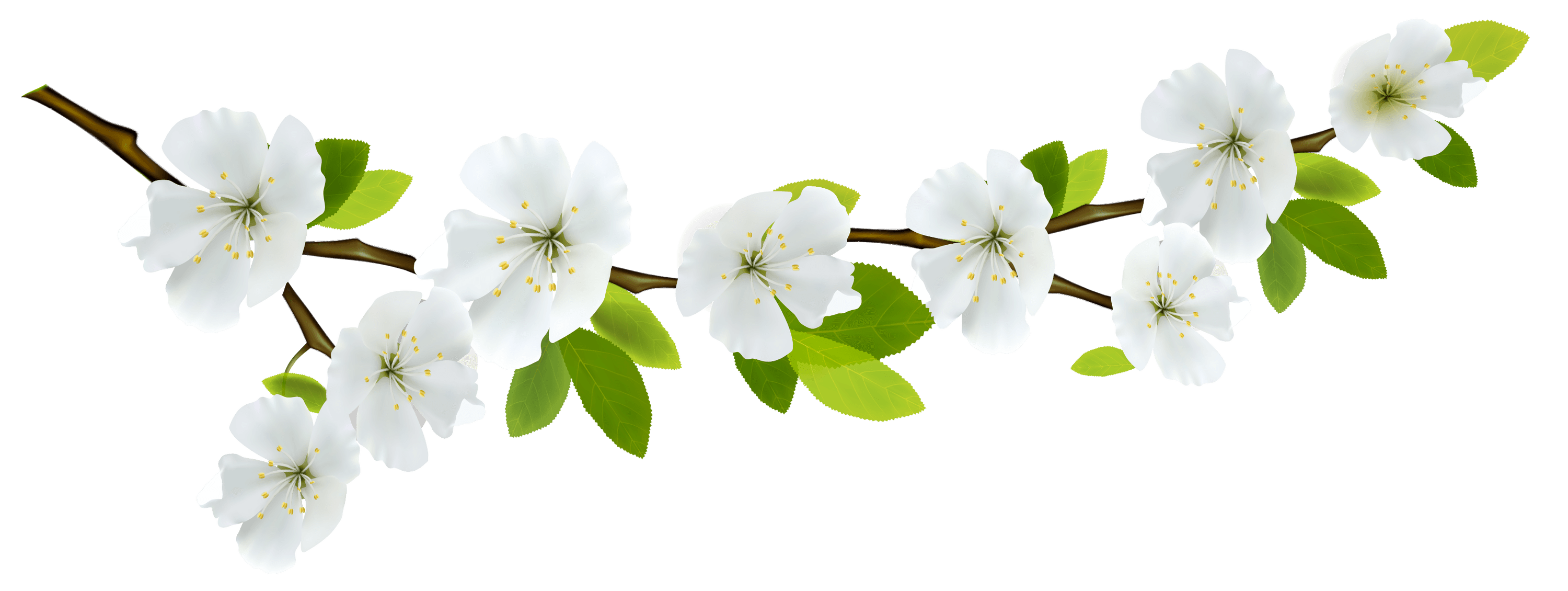 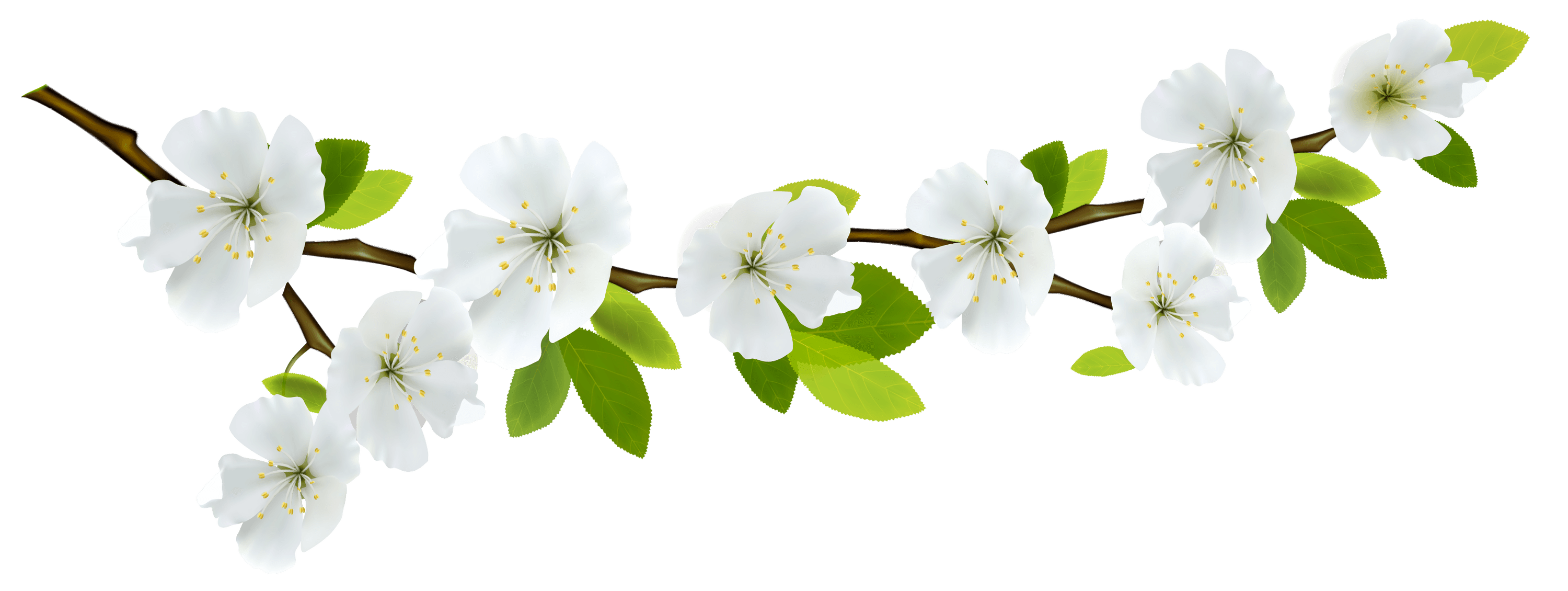 Настрой на урок
Поздравляю вас с весной!Наконец, она наступила,Я желаю вам всей душой,Чтобы радость весна дарила!
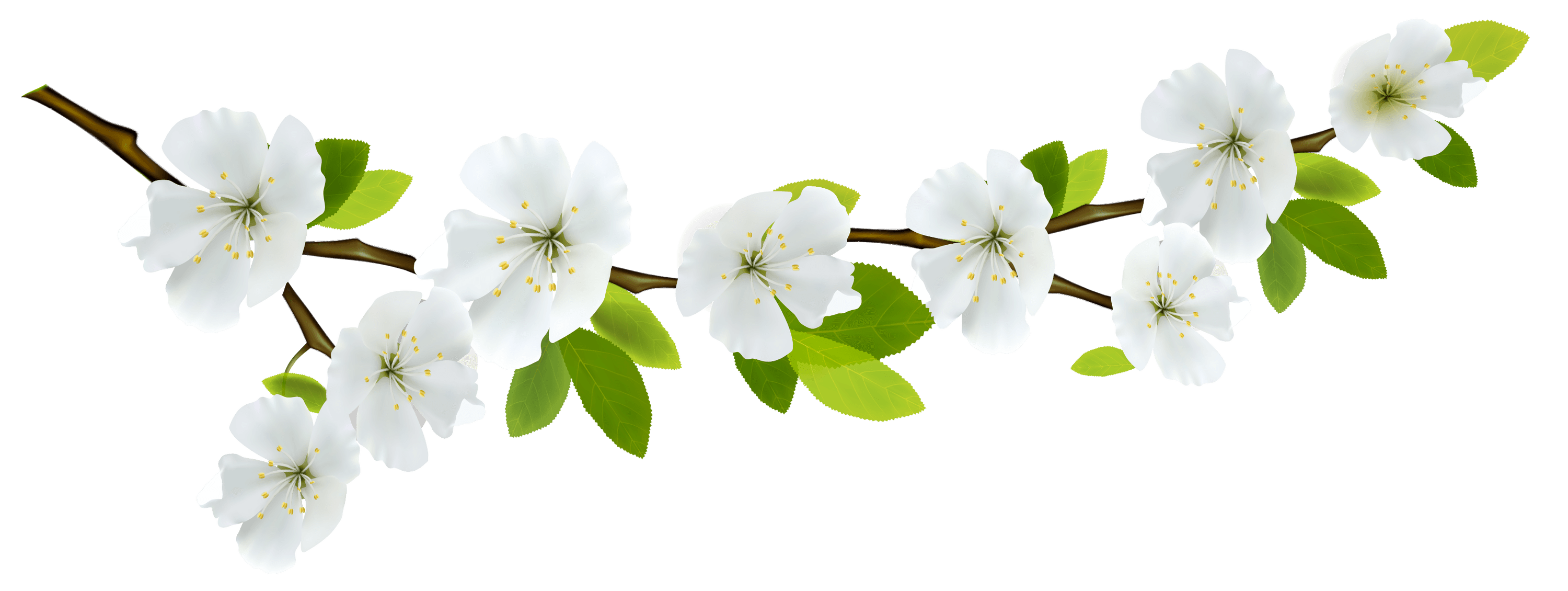 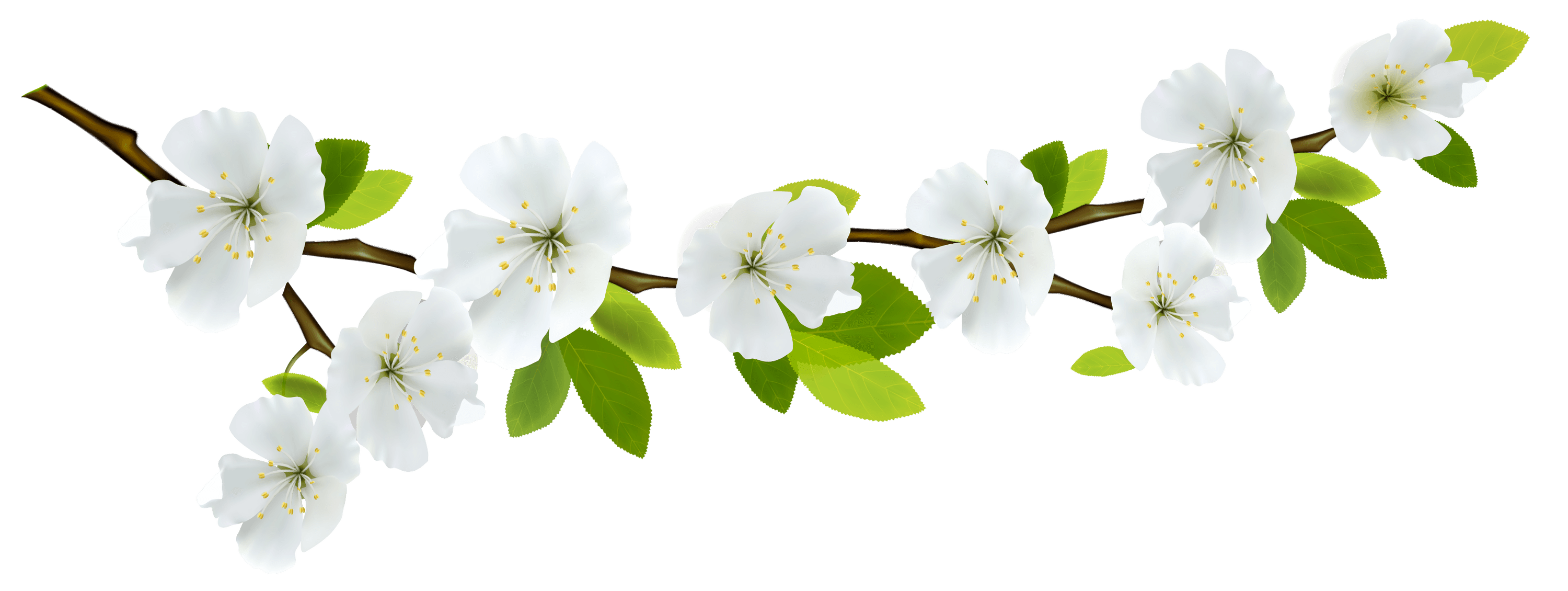 Раздел №7
Обнаруживаем, что у искусства есть своя особенная правда
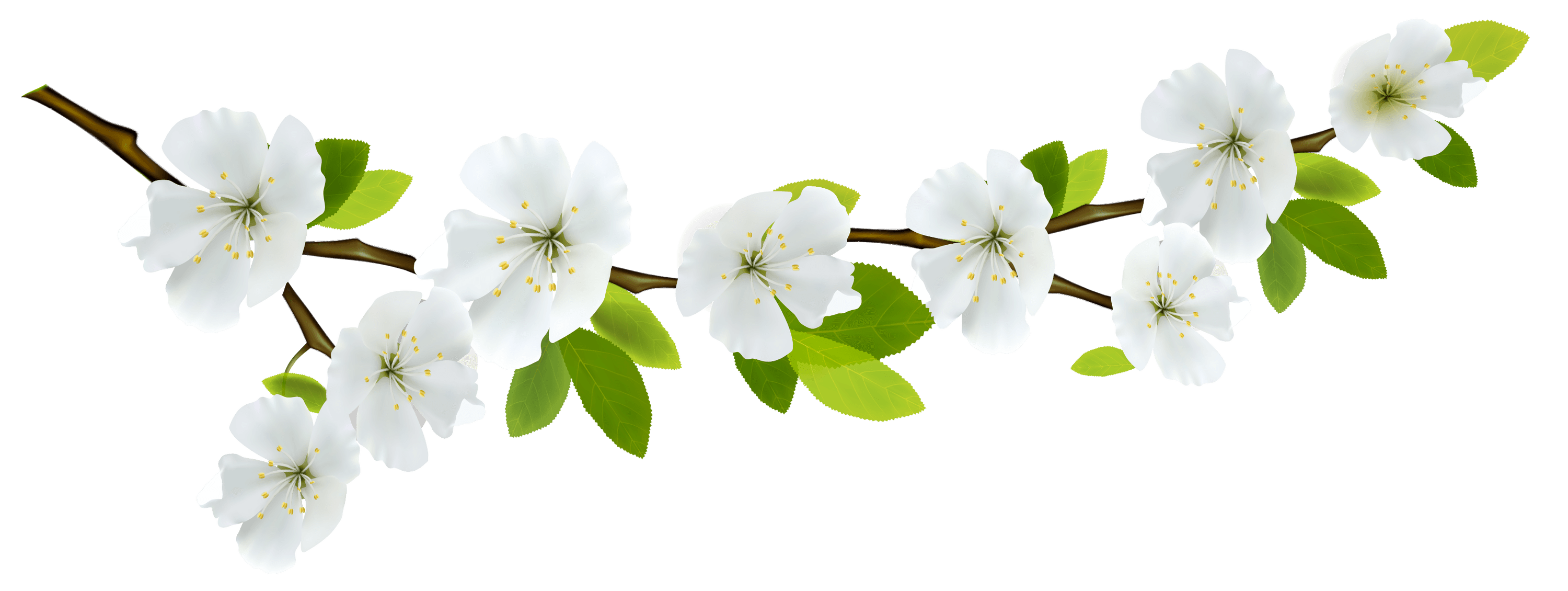 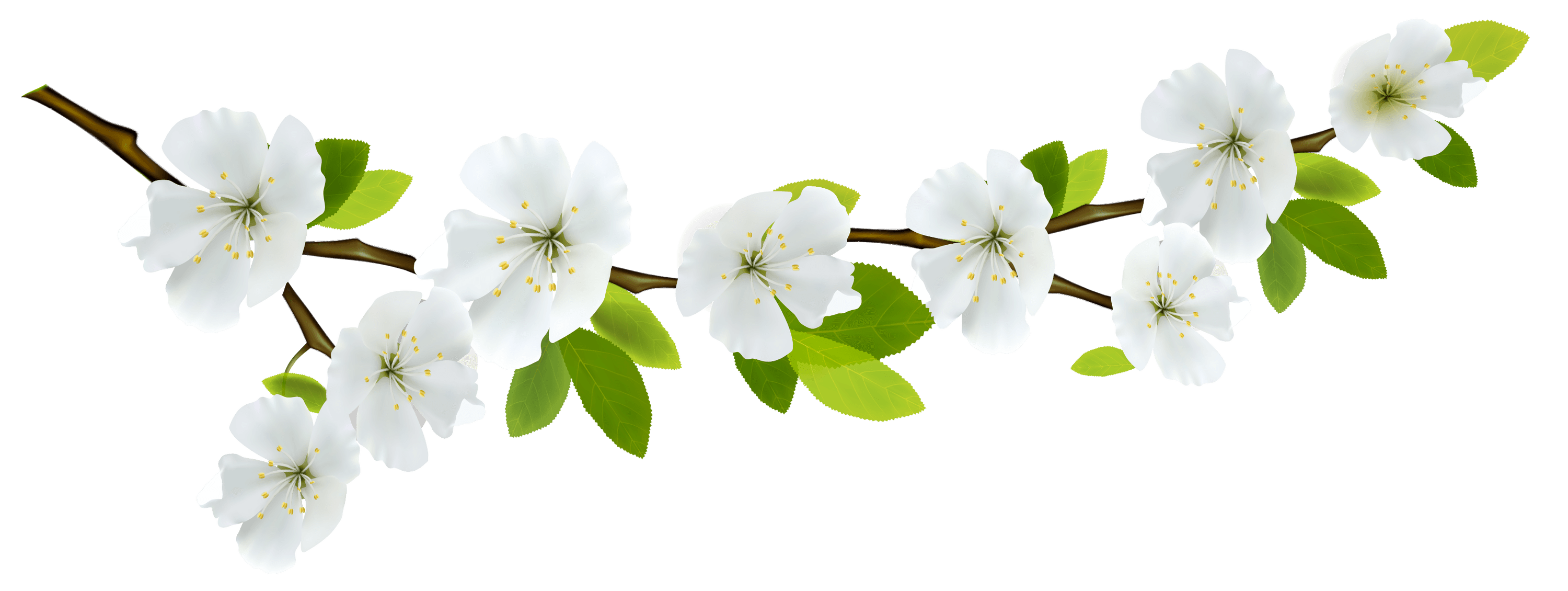 Проверка домашнего задания
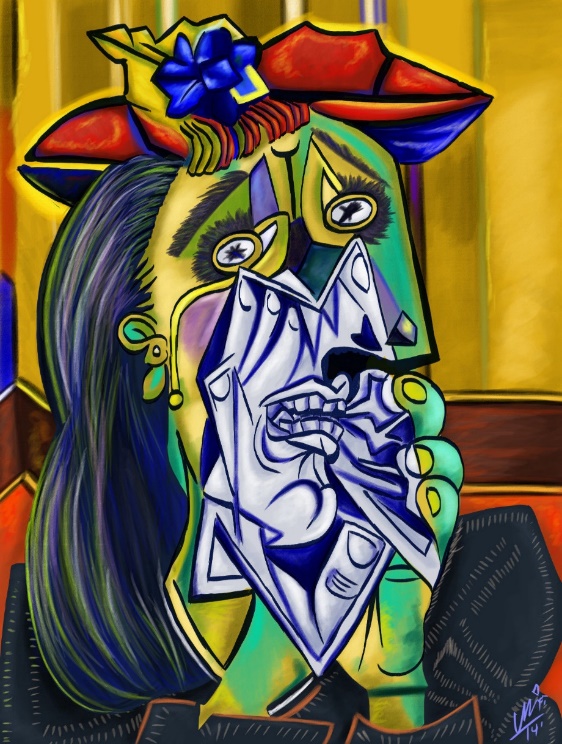 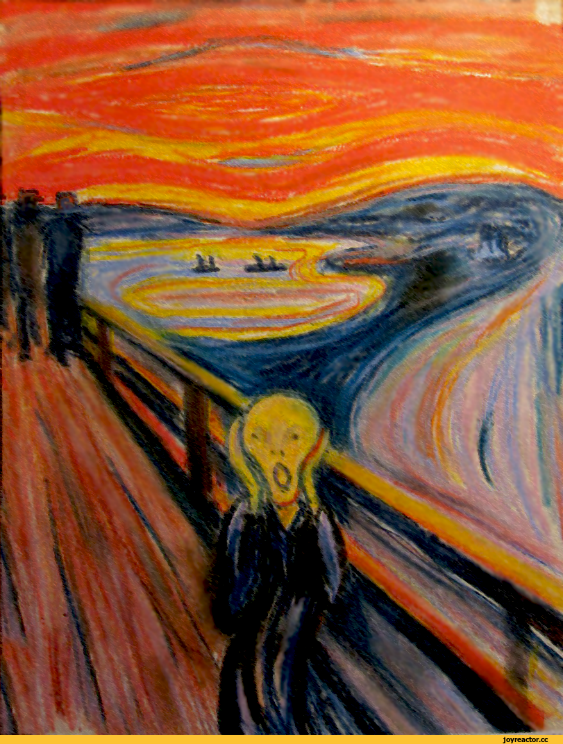 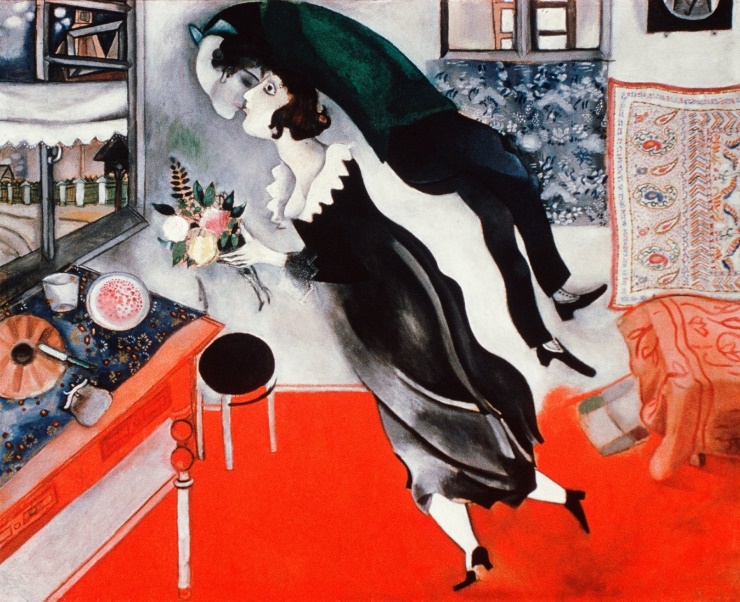 Марк Шагал
«День рождение»
Эдвард Мунк
«Крик»
Пабло Пикассо
«Плачущая женщина»
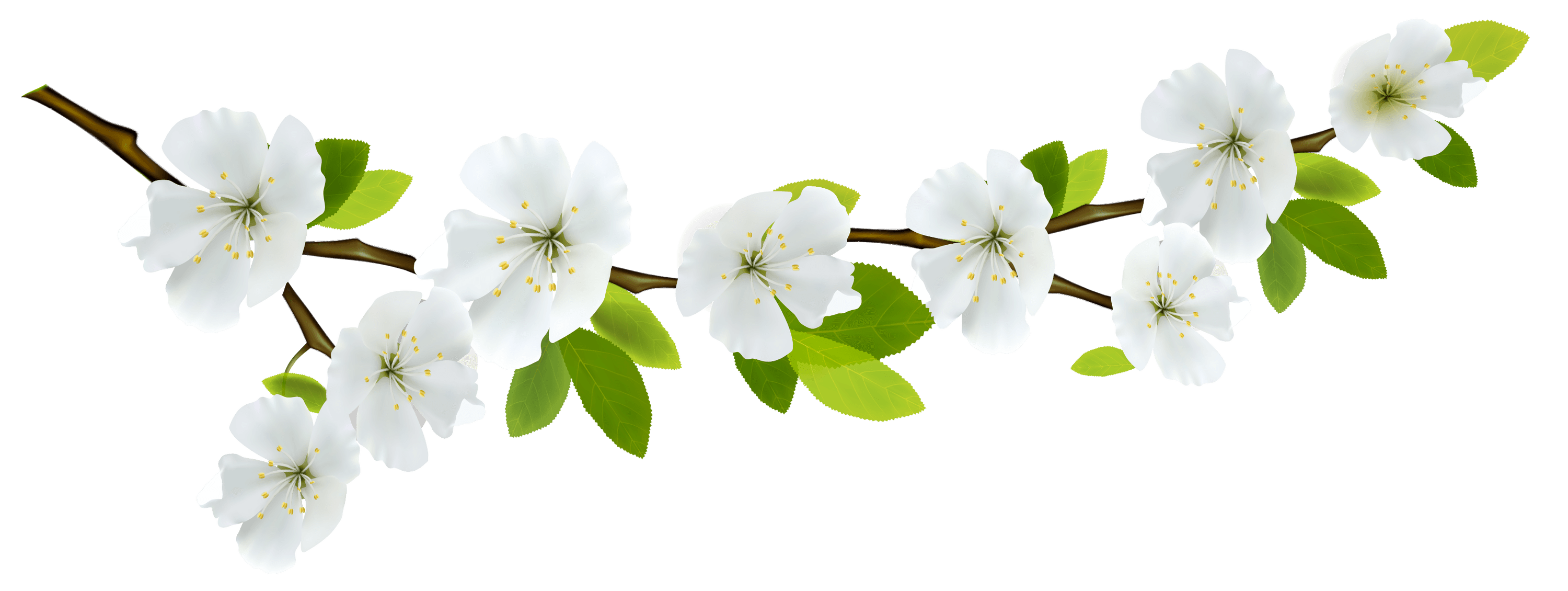 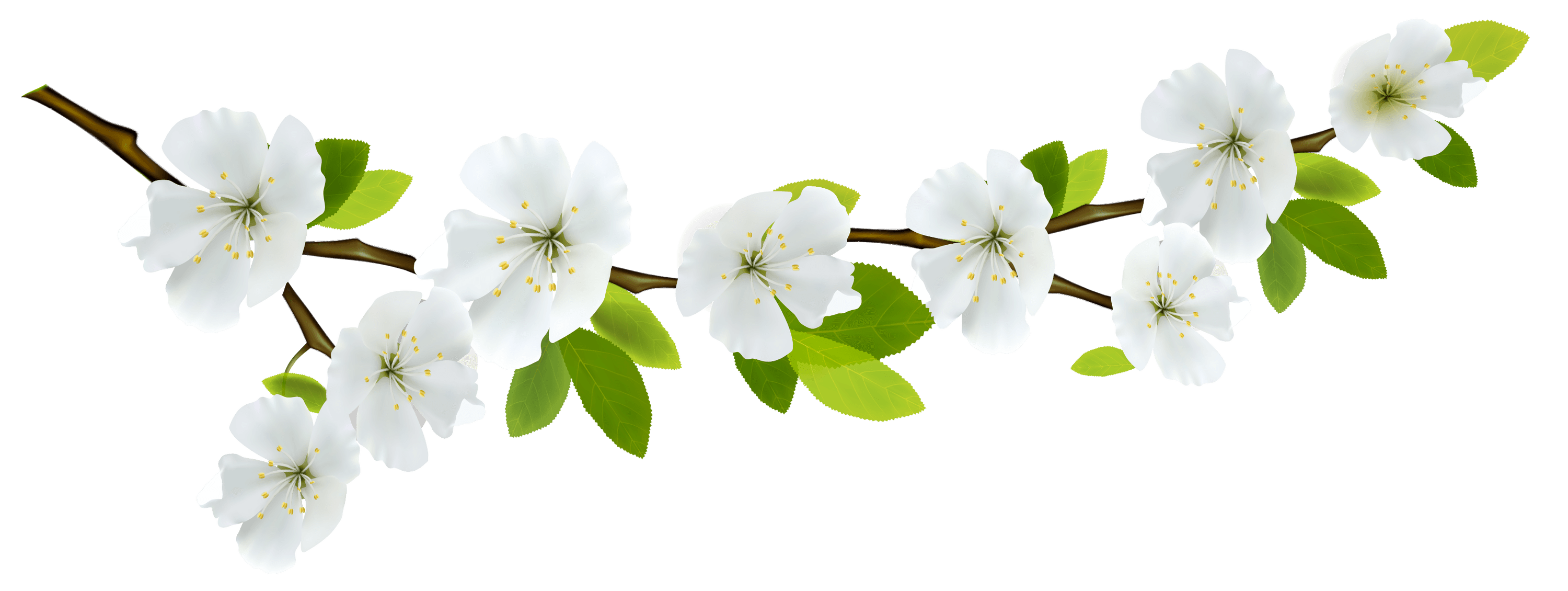 ?????
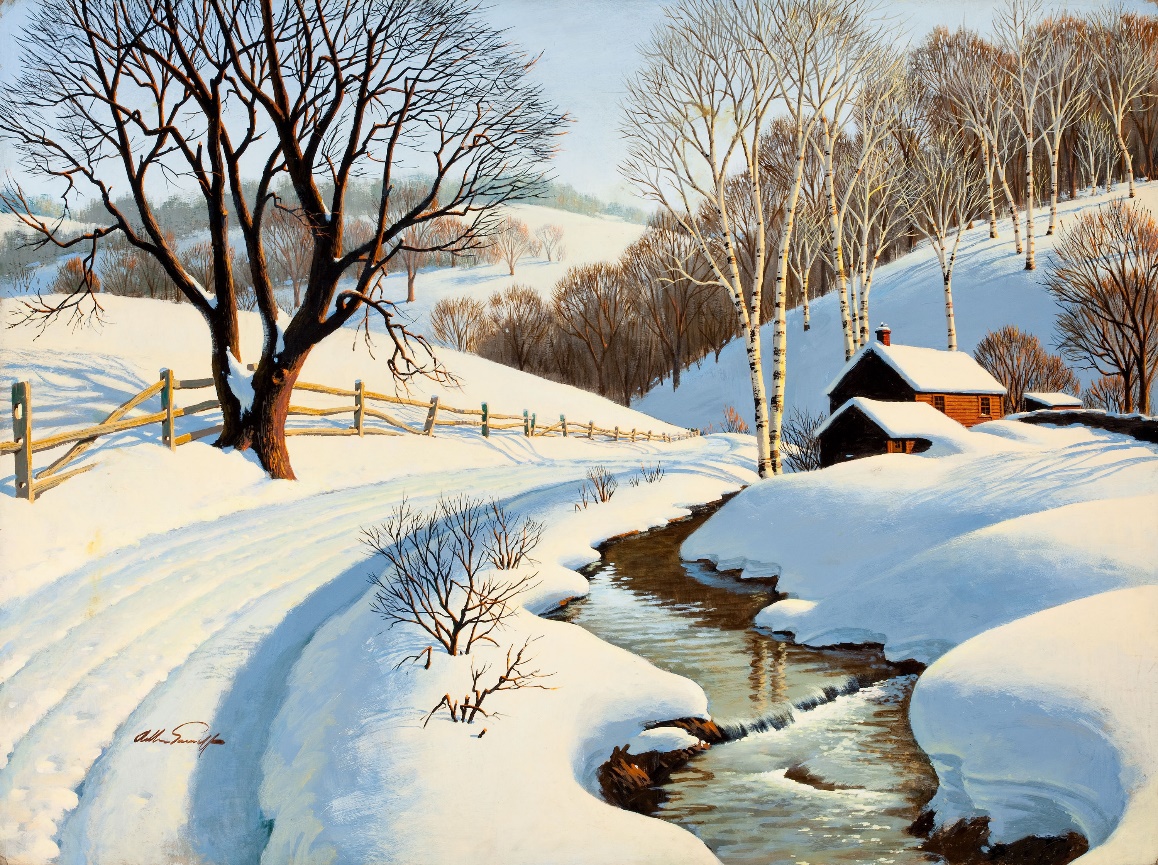 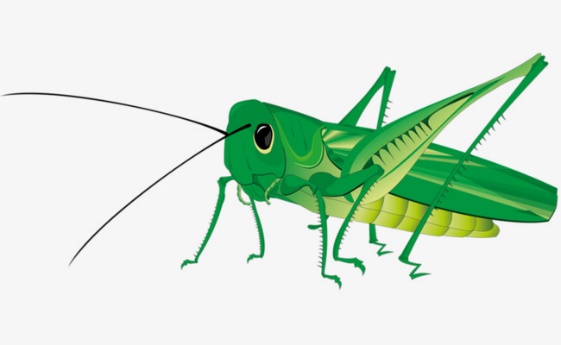 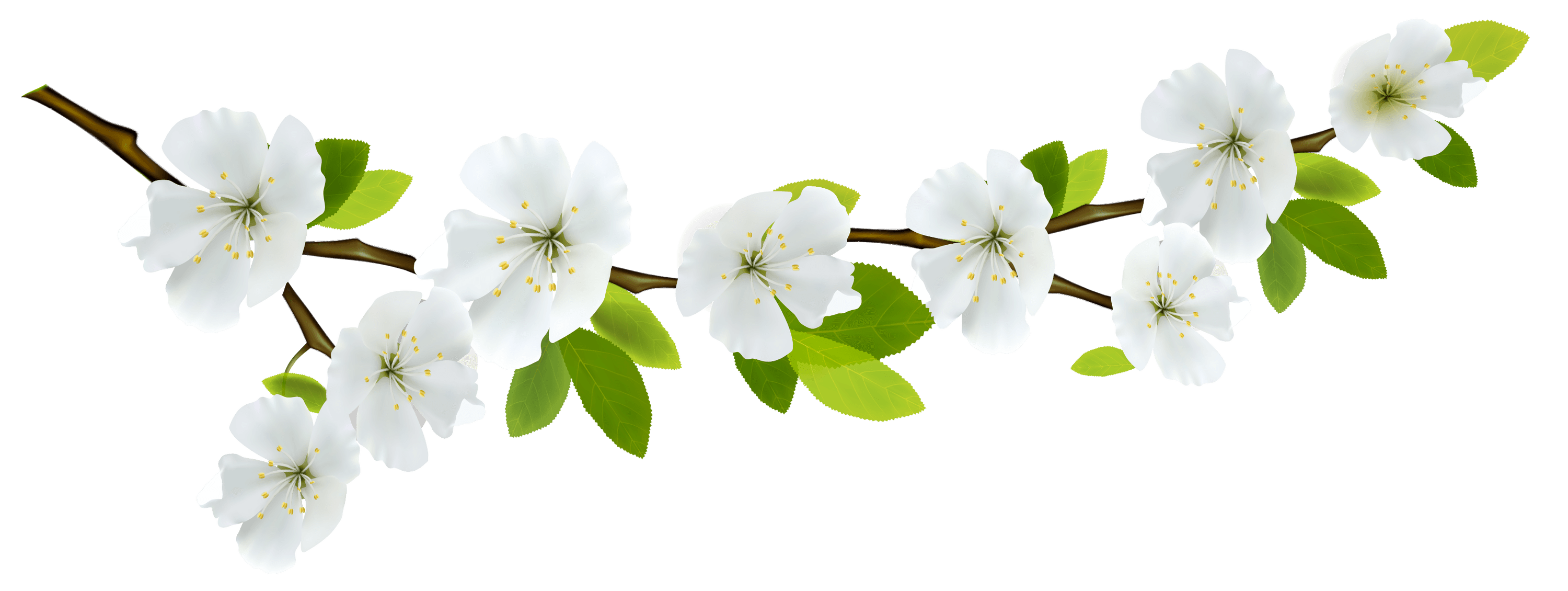 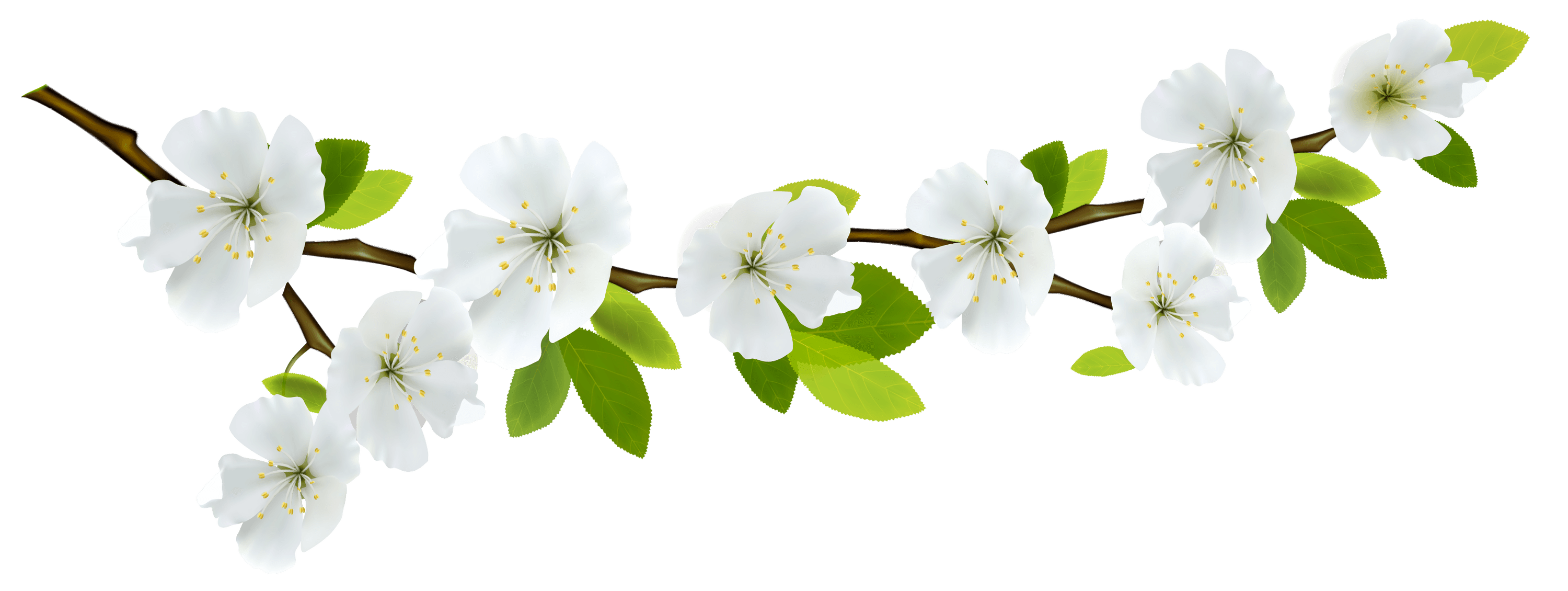 Тема урока
Велимир Хлебников 
«Кузнечик»
Анна Ахматова
 «Тайны ремесла»
***
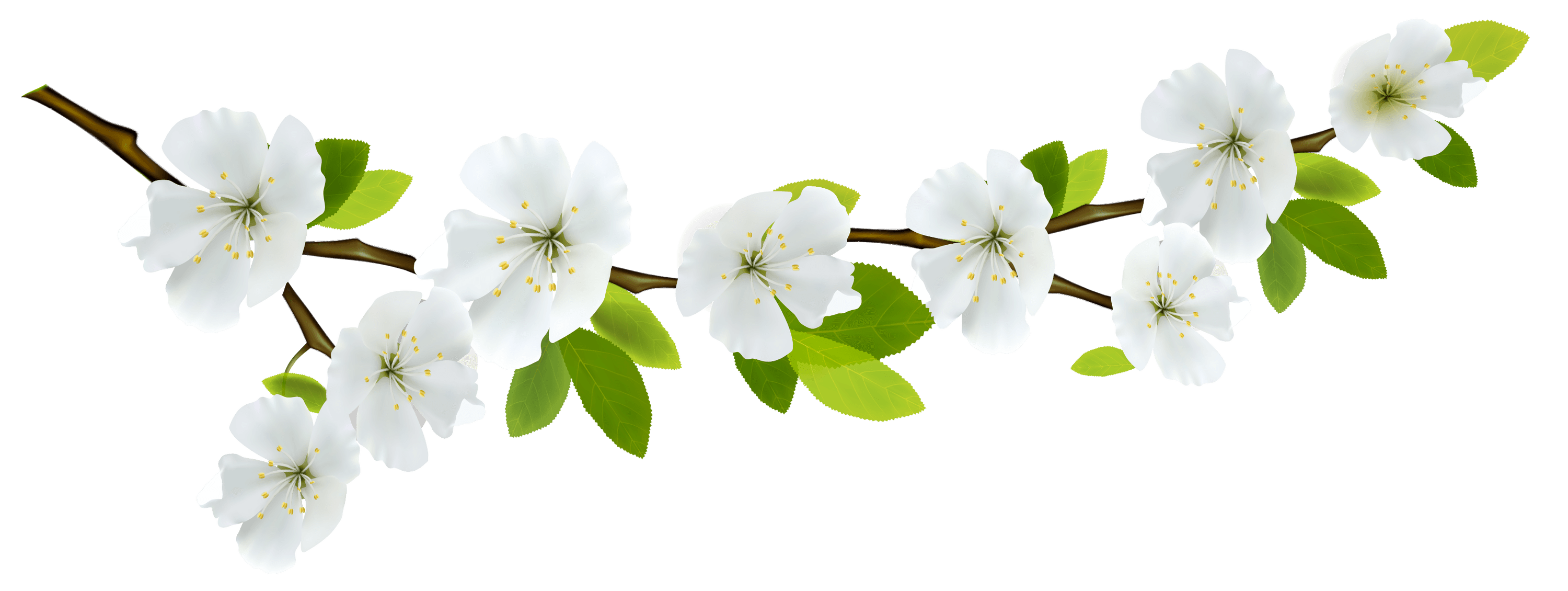 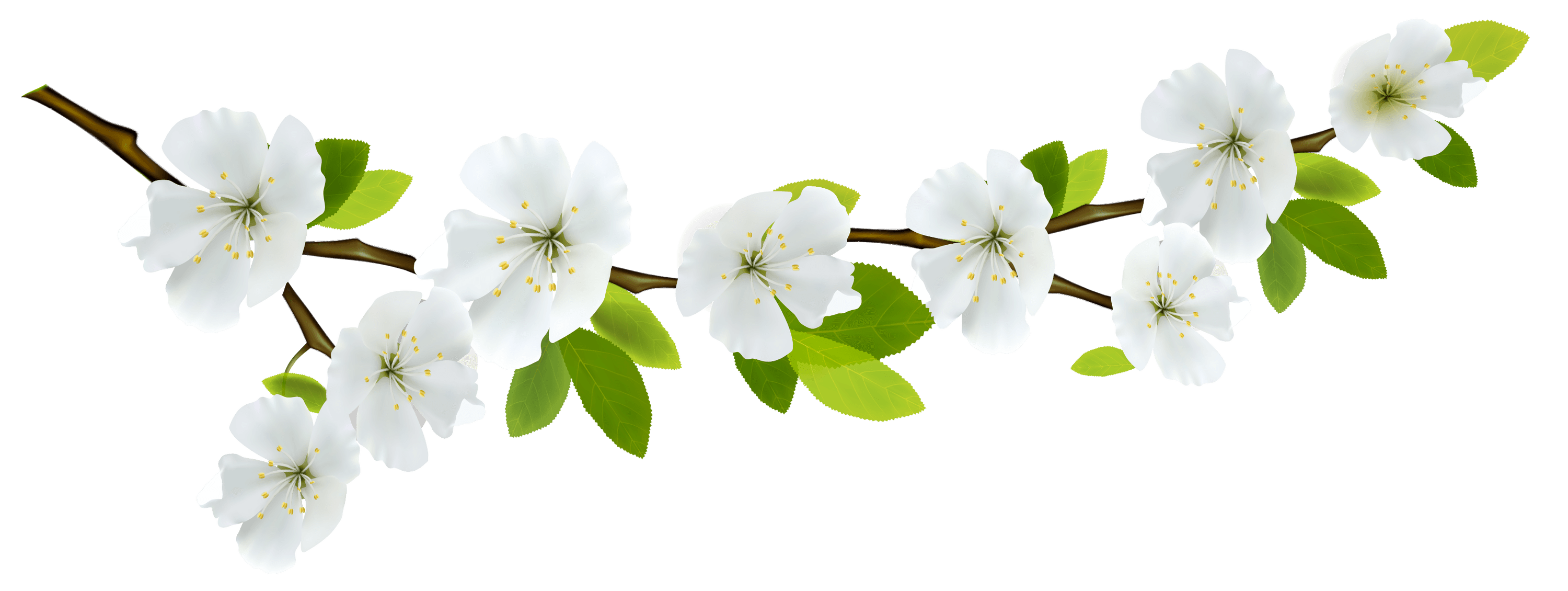 Задачи урока
Познакомиться …
Уметь…
Развивать…
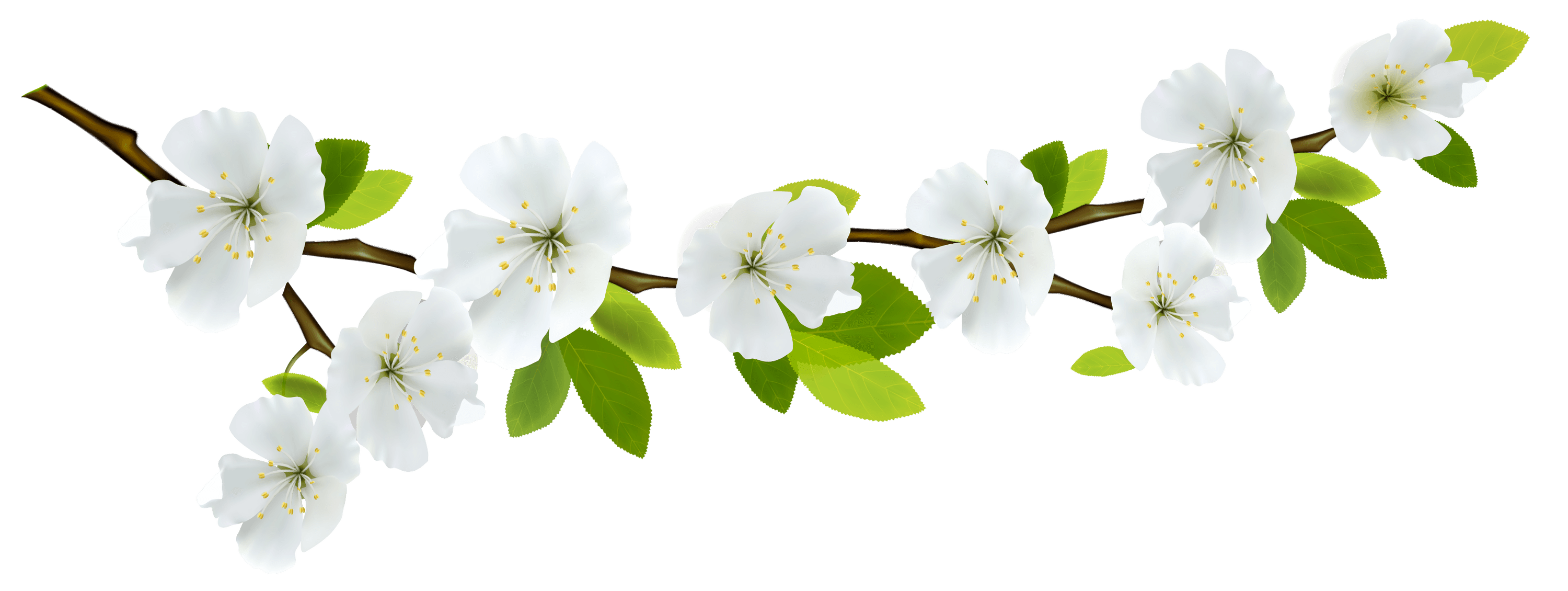 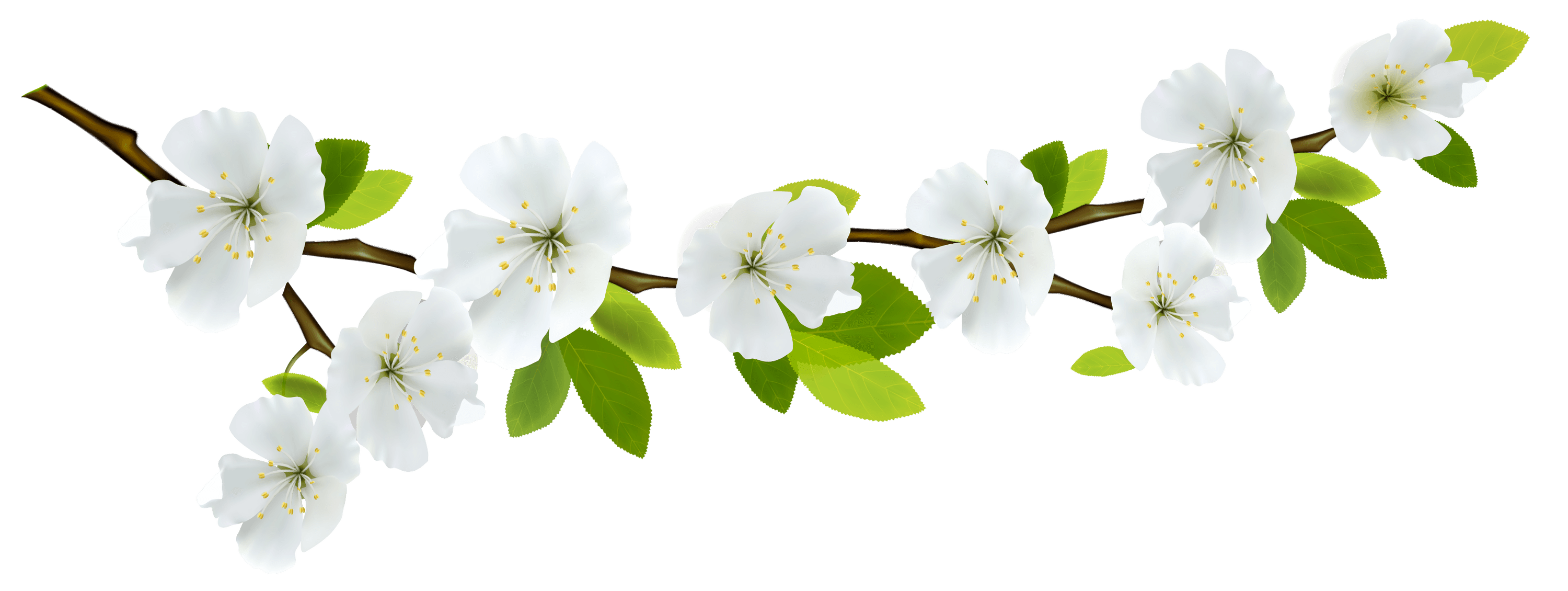 Велимир Хлебников
Настоящее имя Виктор Владимирович (1885—1922), поэт.
Родился 9 ноября 1885 г. в селе Малые Дербеты Астраханской губернии. 
     У Виктора было двое братьев и две сестры, одна из которых впоследствии стала художницей. Родители с детства приучали своих отпрысков к искусству и науке. Мать, Екатерина Николаевна Вербицкая, была родом из богатой семьи,  она помогла своим пятерым детям получить отличное образование, привила любовь к литературе и истории. Уже в четыре года Велимир блестяще читал по-французски и по-русски, занимался рисованием.
Отец занимался орнитологией, дети нередко ходили в степь вместе с ним. Там они любовались небом и облаками, часами слушали пение птиц, вели записи.
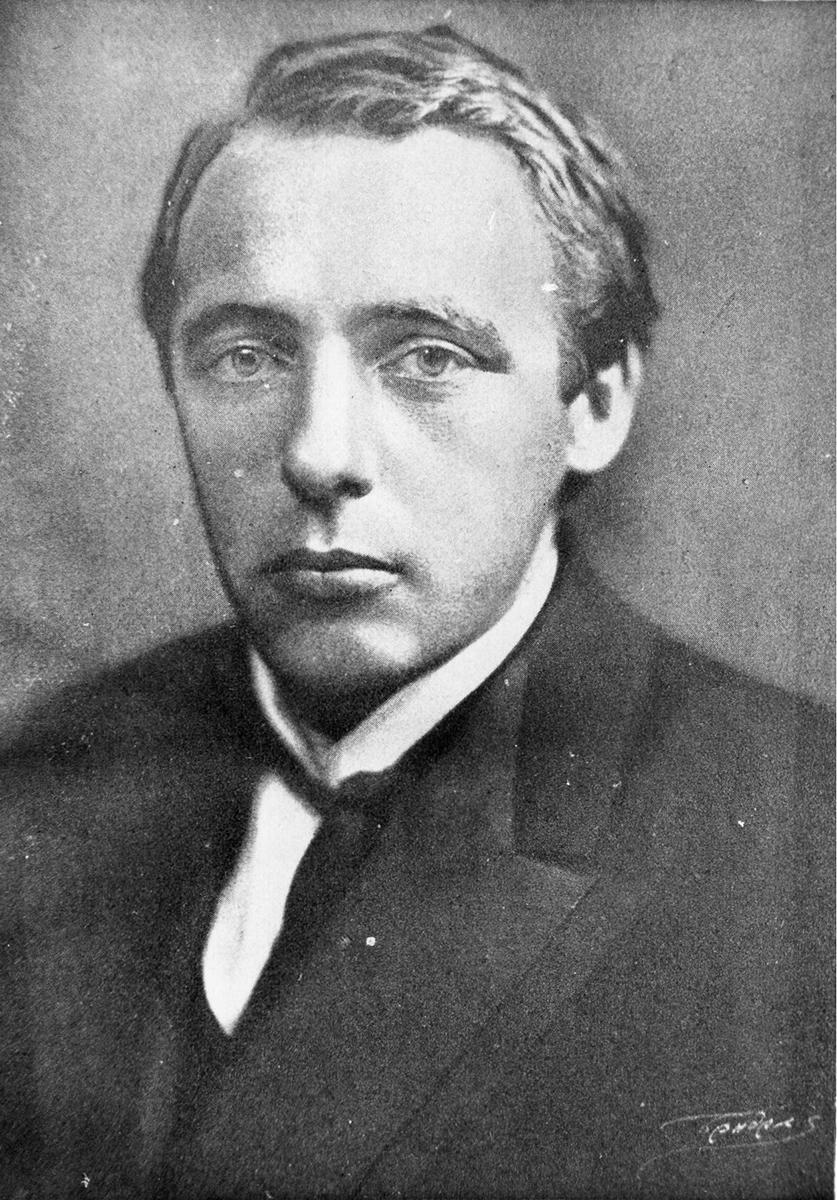 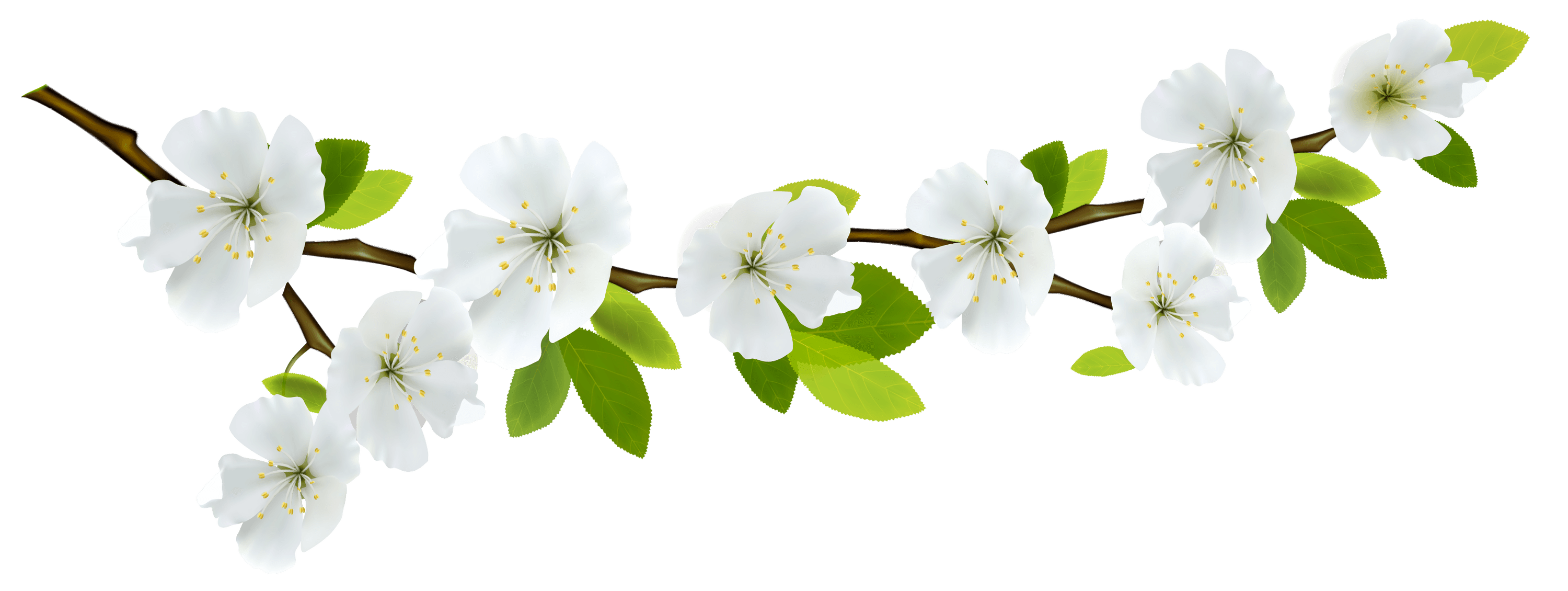 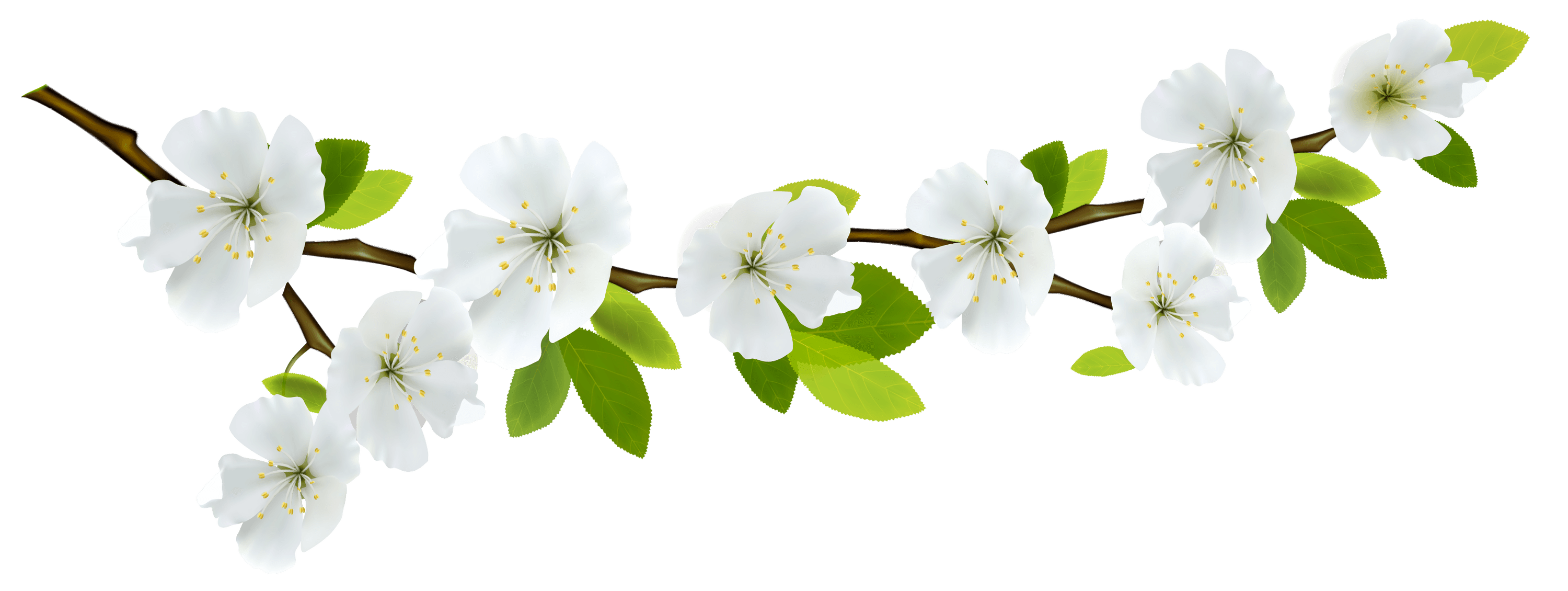 Кузнечик
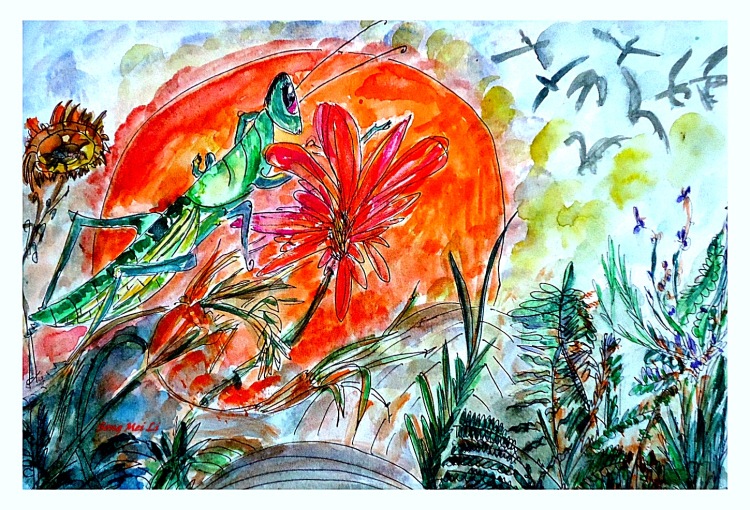 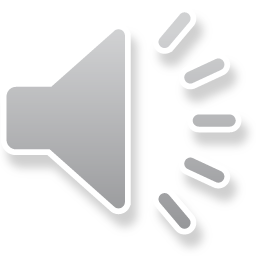 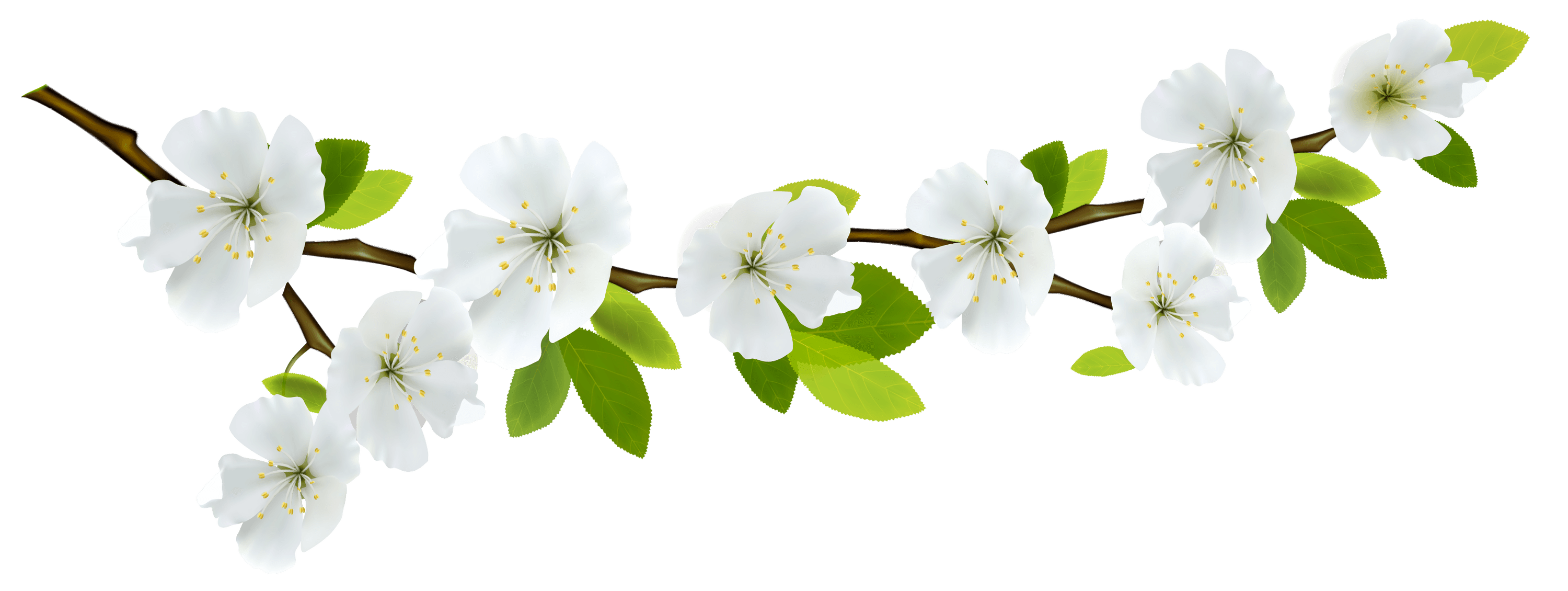 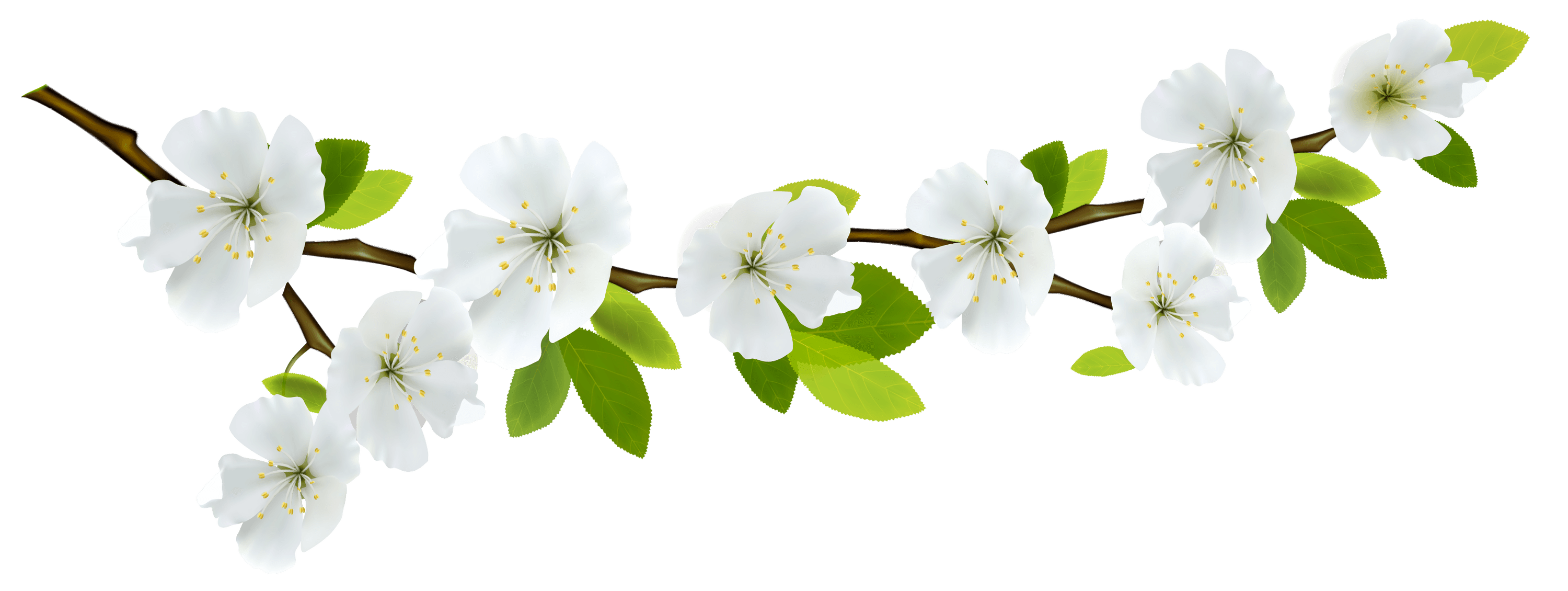 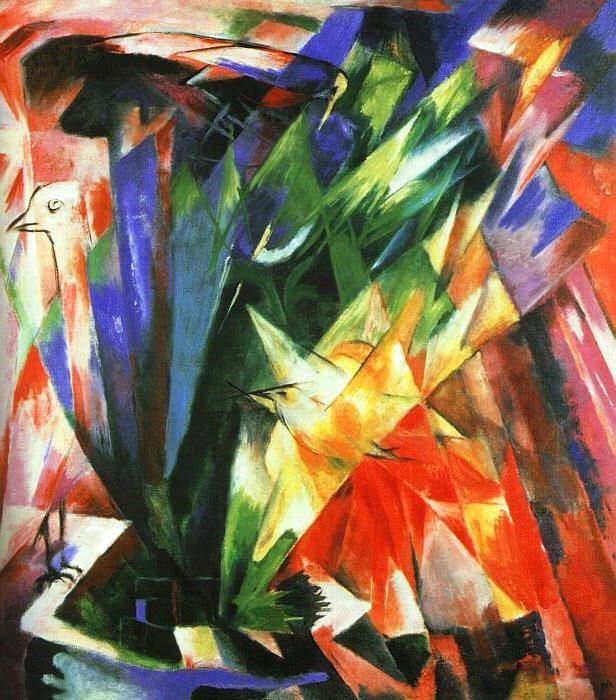 ?????
Какой приём использовал автор?
Чем это произведение похоже с картиной Марка «Птицы»?
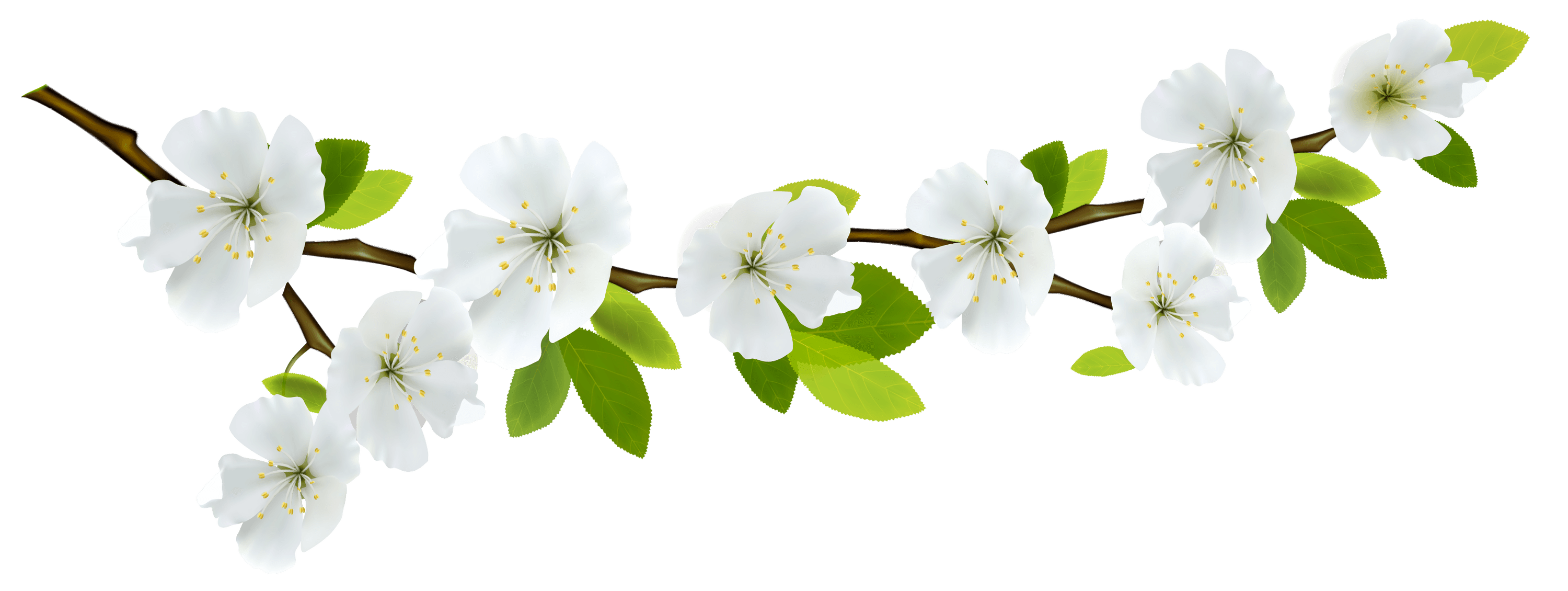 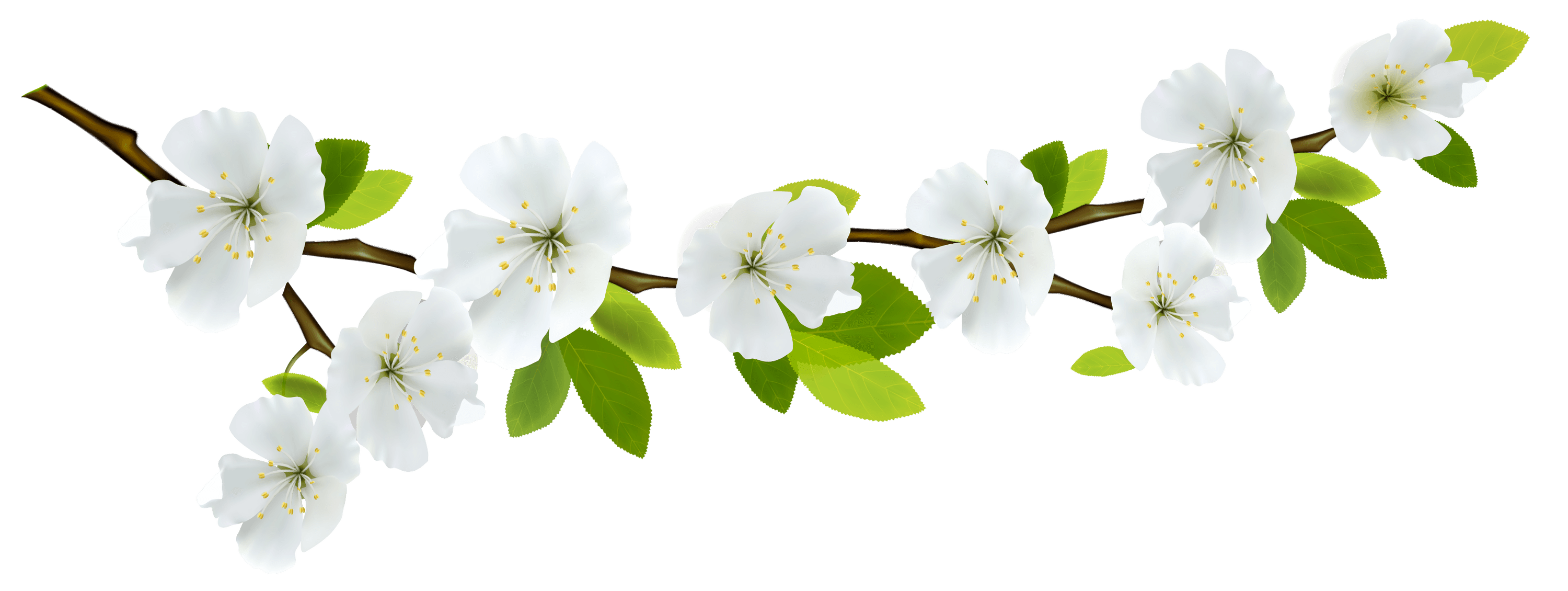 Домашнее задание
С.103-105
Выразительное чтение
Выучить на выбор
Иллюстрация
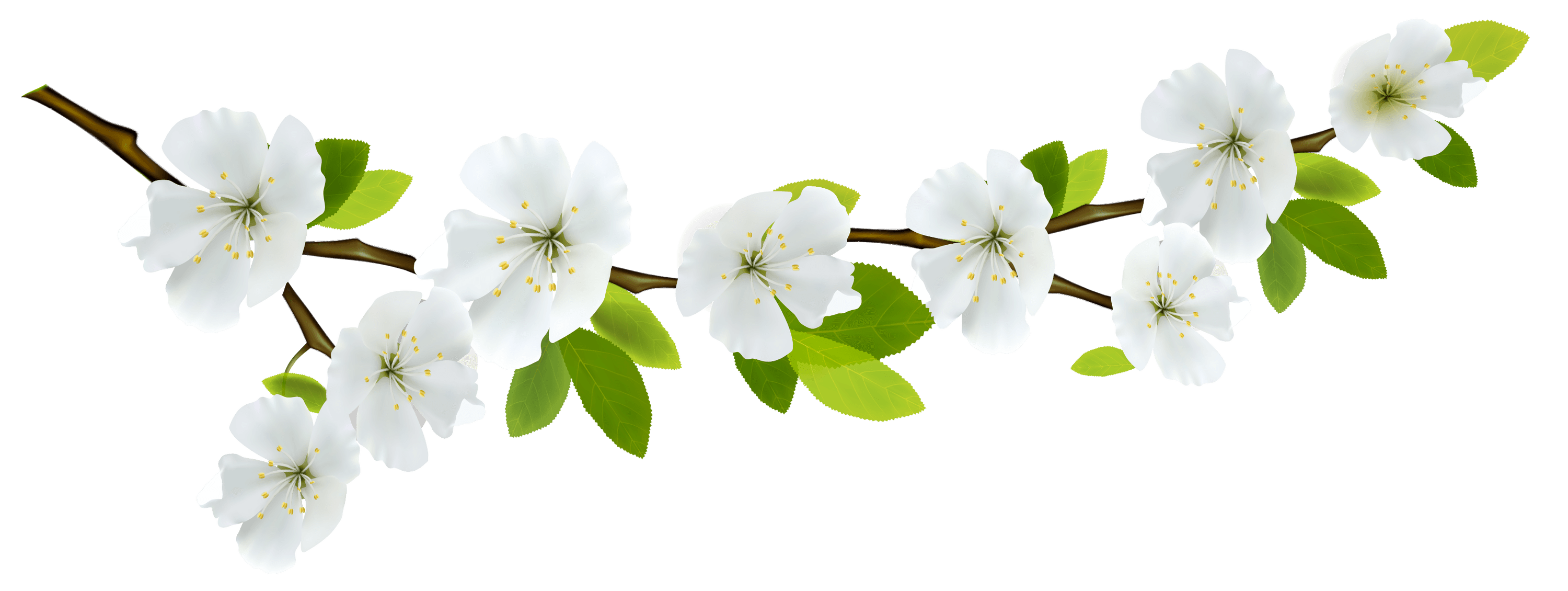 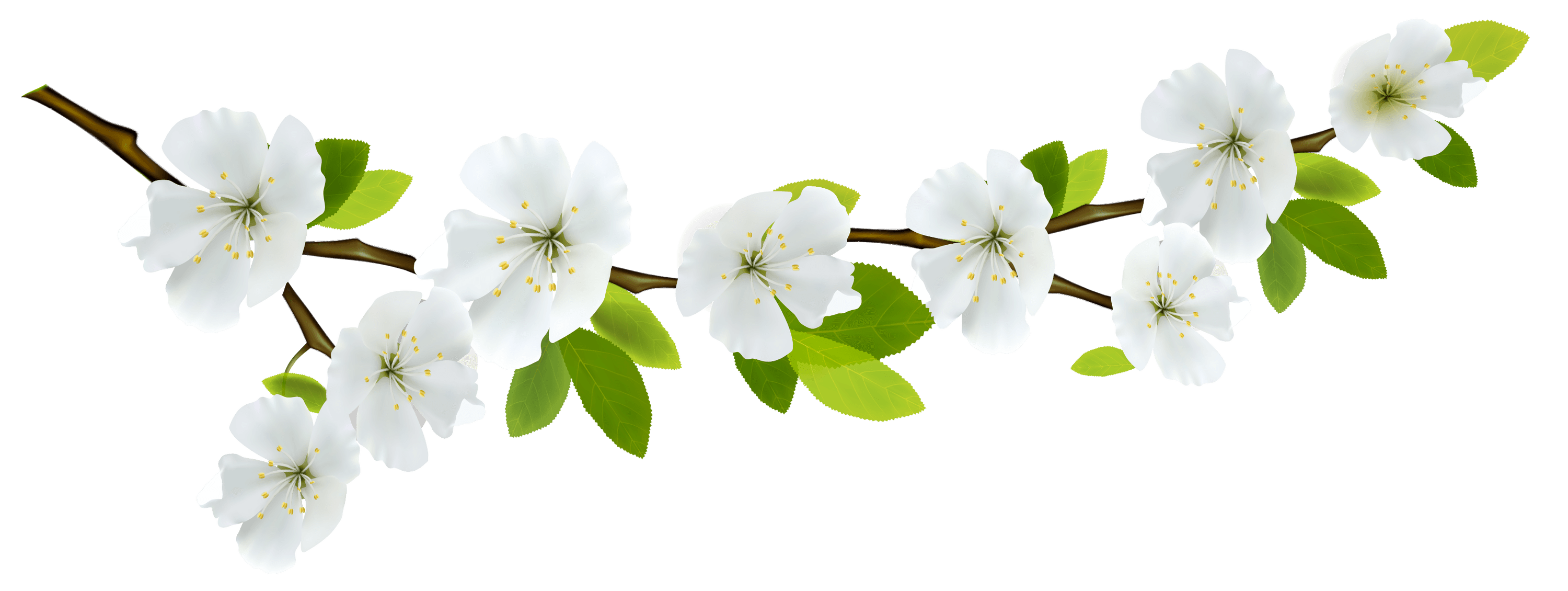 Анна Ахматова
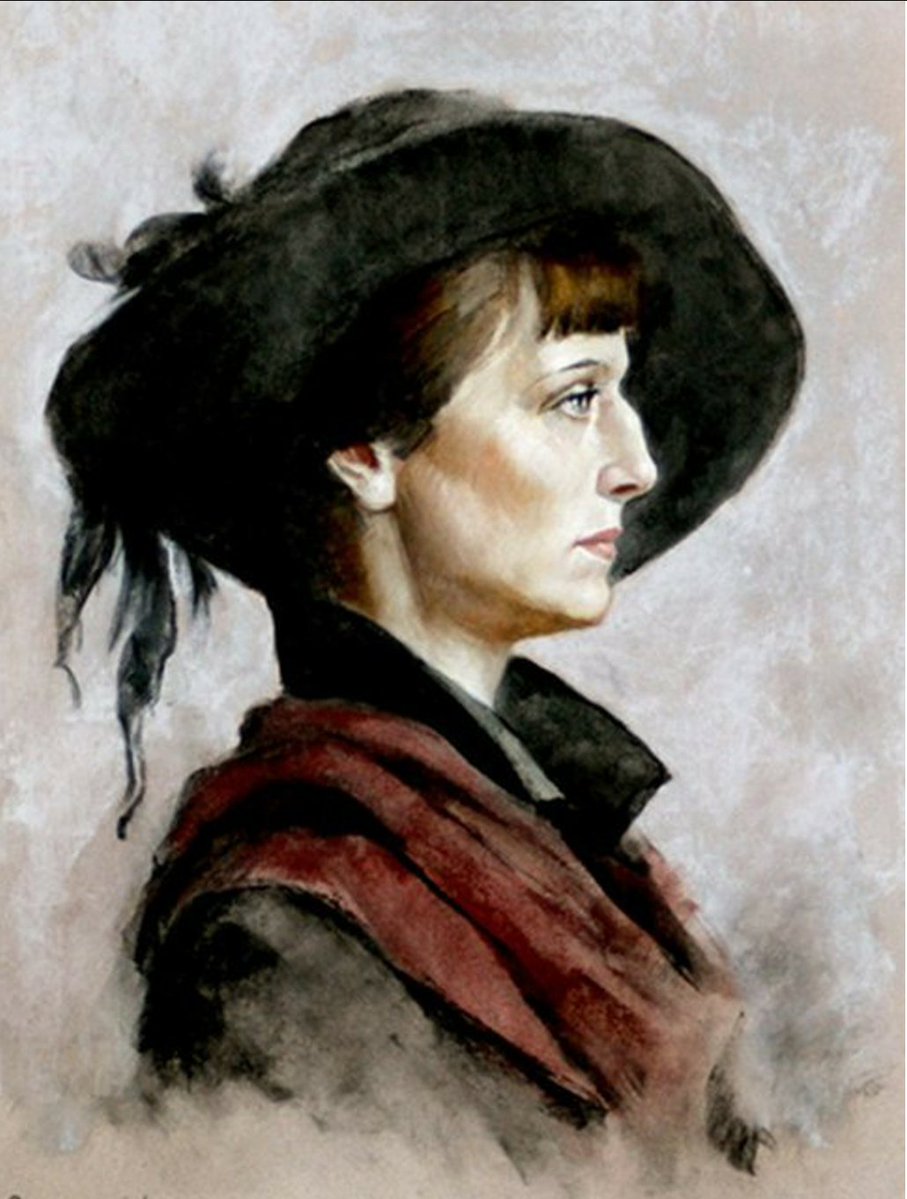 Анна Андреевна Ахматова (1889 – 1966) – знаменитая российская поэтесса 20 века, писательница, переводчик, критик и литературовед.
    Родилась 11  июня 1889 года в дворянской семье в Одессе. Когда девочке был 1 год, семья переехала в Царское село, где Ахматова смогла посещать Мариинскую гимназию. Она была настолько талантлива, что ей удалось освоить французский язык, слушая, как учительница занимается со старшими детьми. Во время проживания в Петербурге, Ахматова застала частичку эпохи, в которой жил Пушкин и это наложило отпечаток на её творчество.
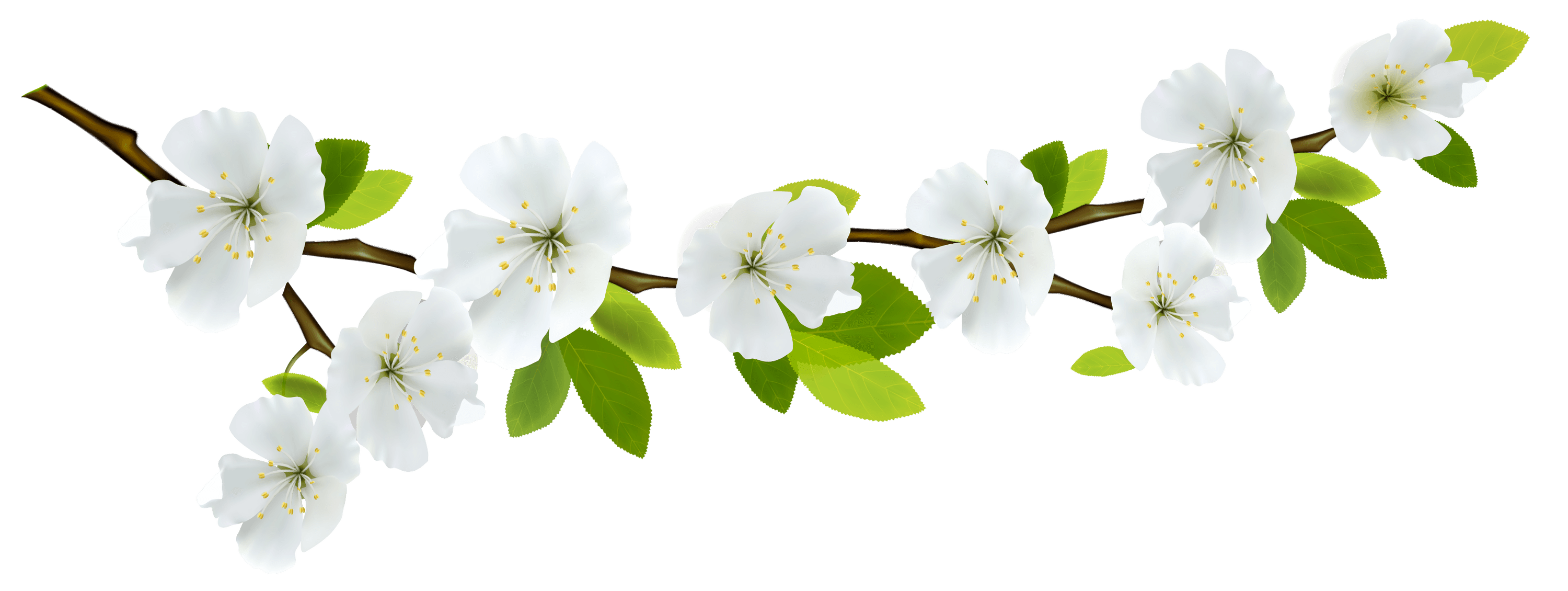 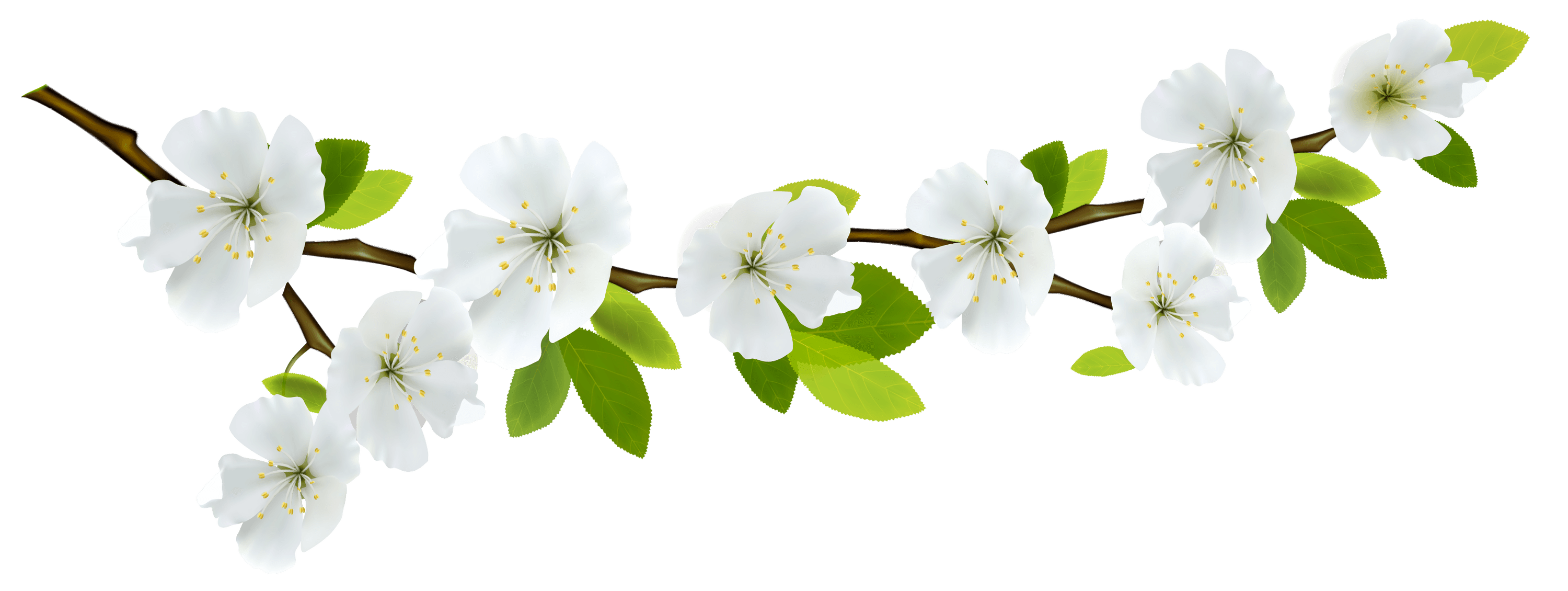 Тайны ремесла
Прогнозирование по названию
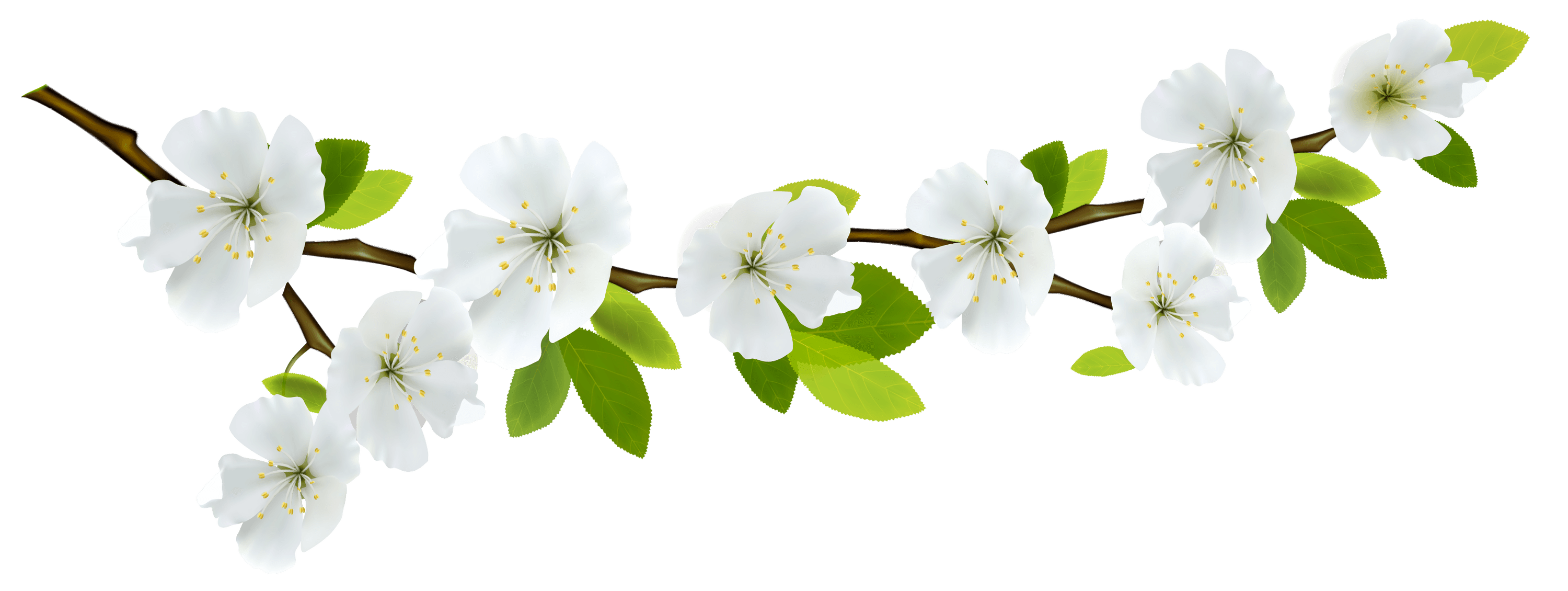 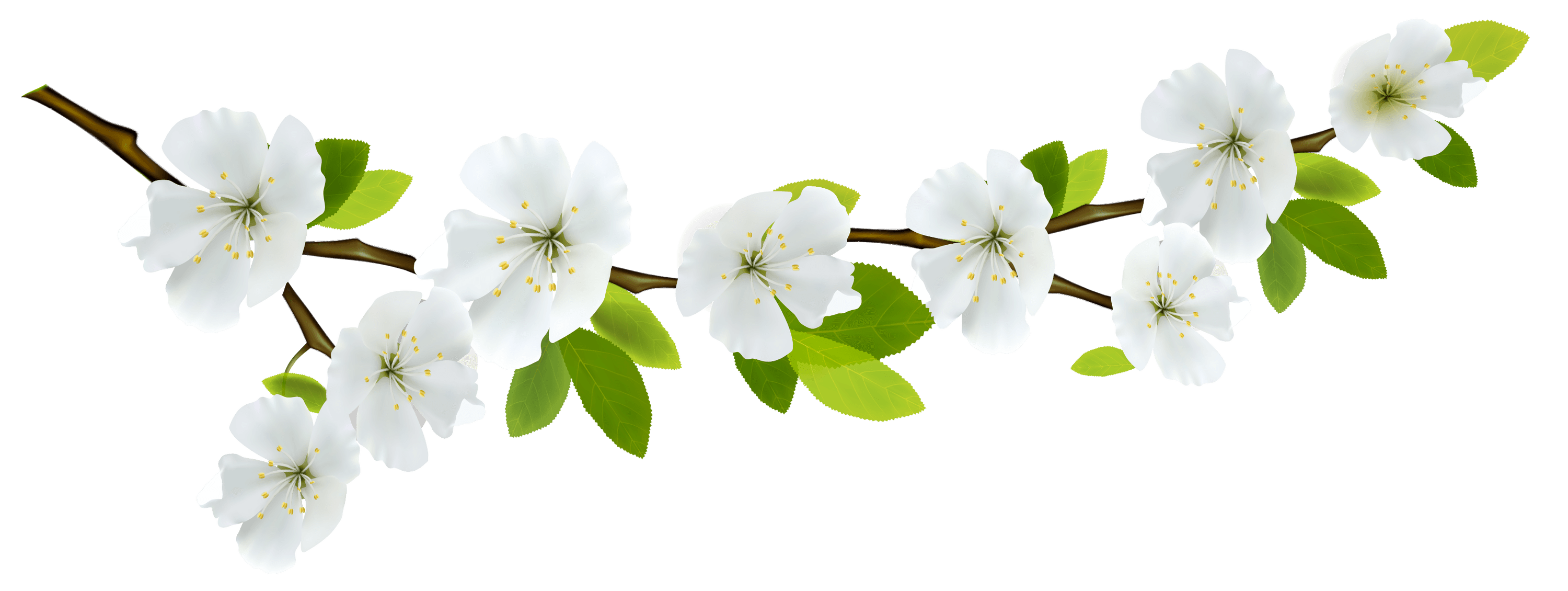 Объясните
Настоящий поэт всем интересуется, ко всему присматривается
Найдите звуки, запахи, 
что он видит
Какие приёмы использованы?
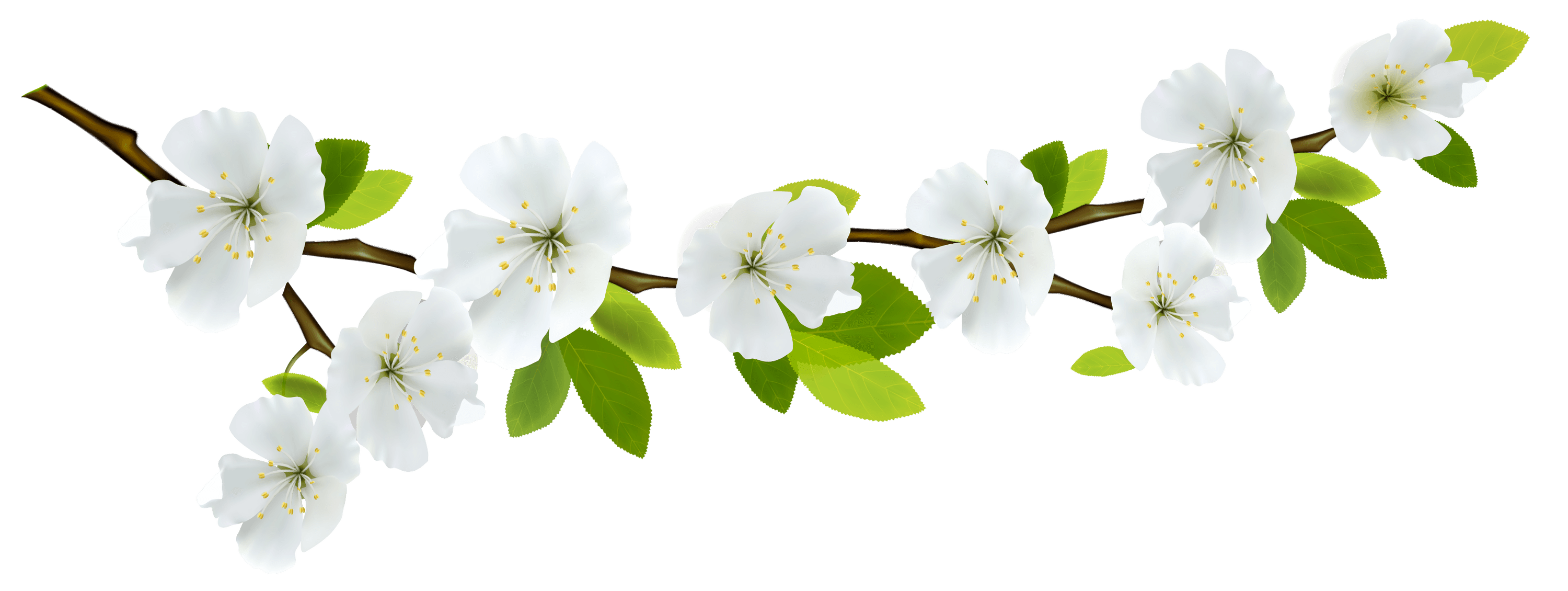 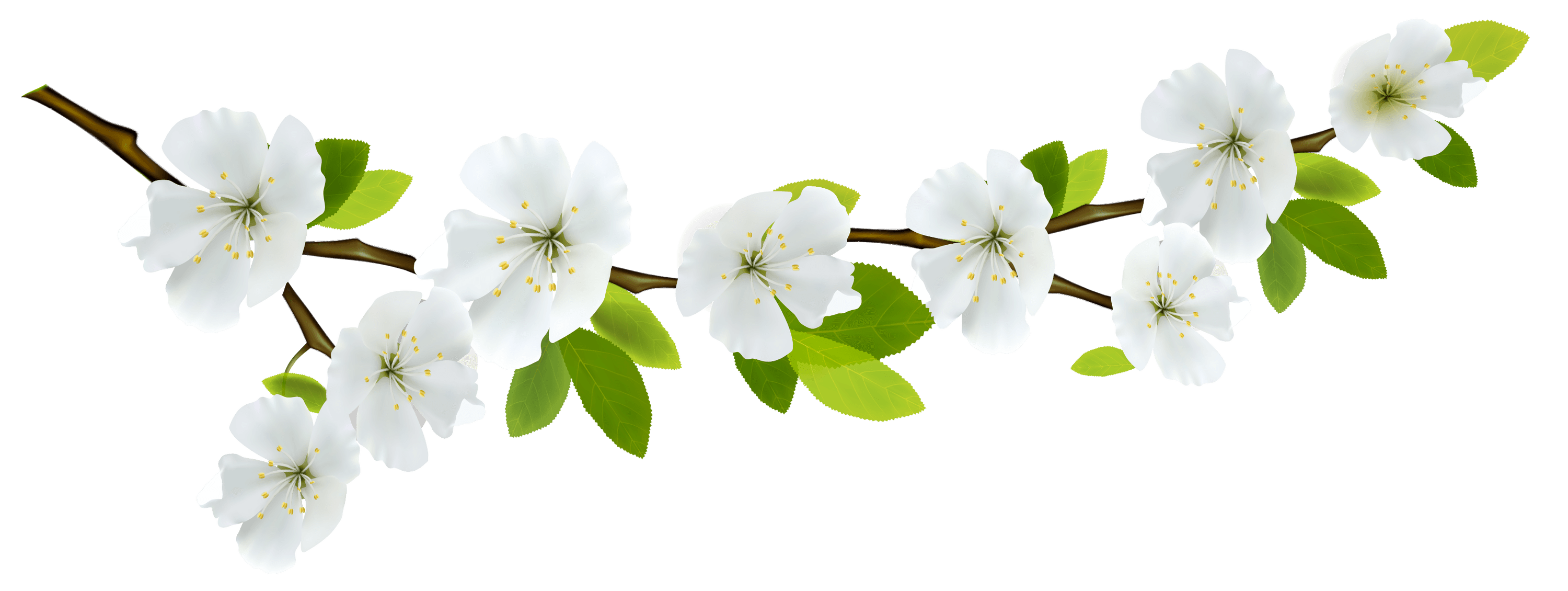 ***
Озаглавьте стихотворение
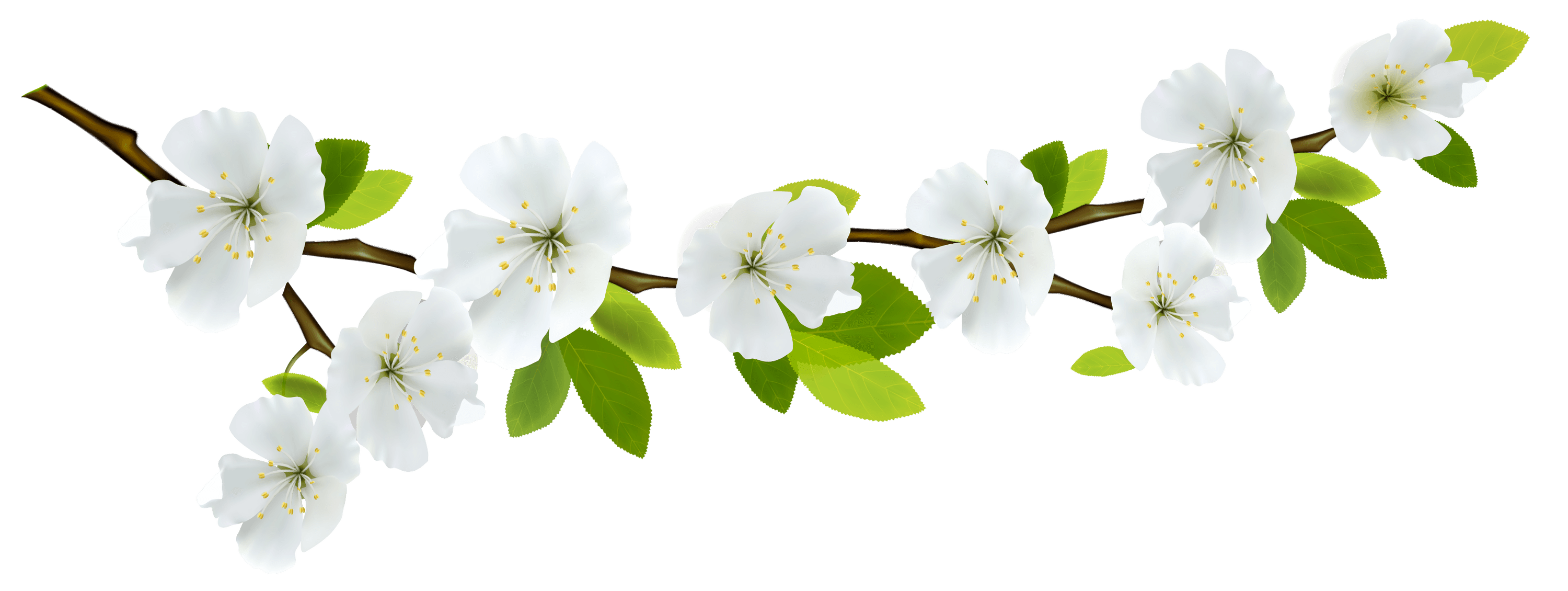 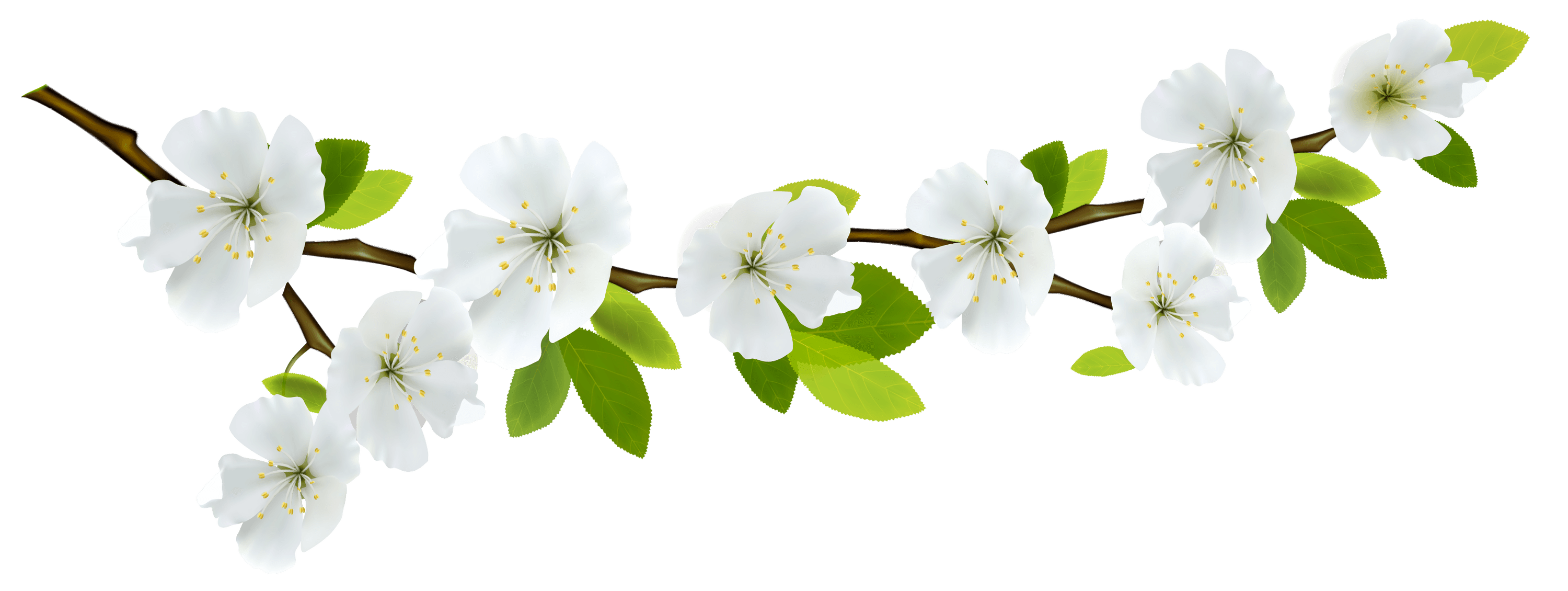 ?????
Процитируй, что весна ещё не наступила?
Какие признаки наступления весны чувствует героиня?
Такое состояние и настроение бывает только перед наступлением весны?
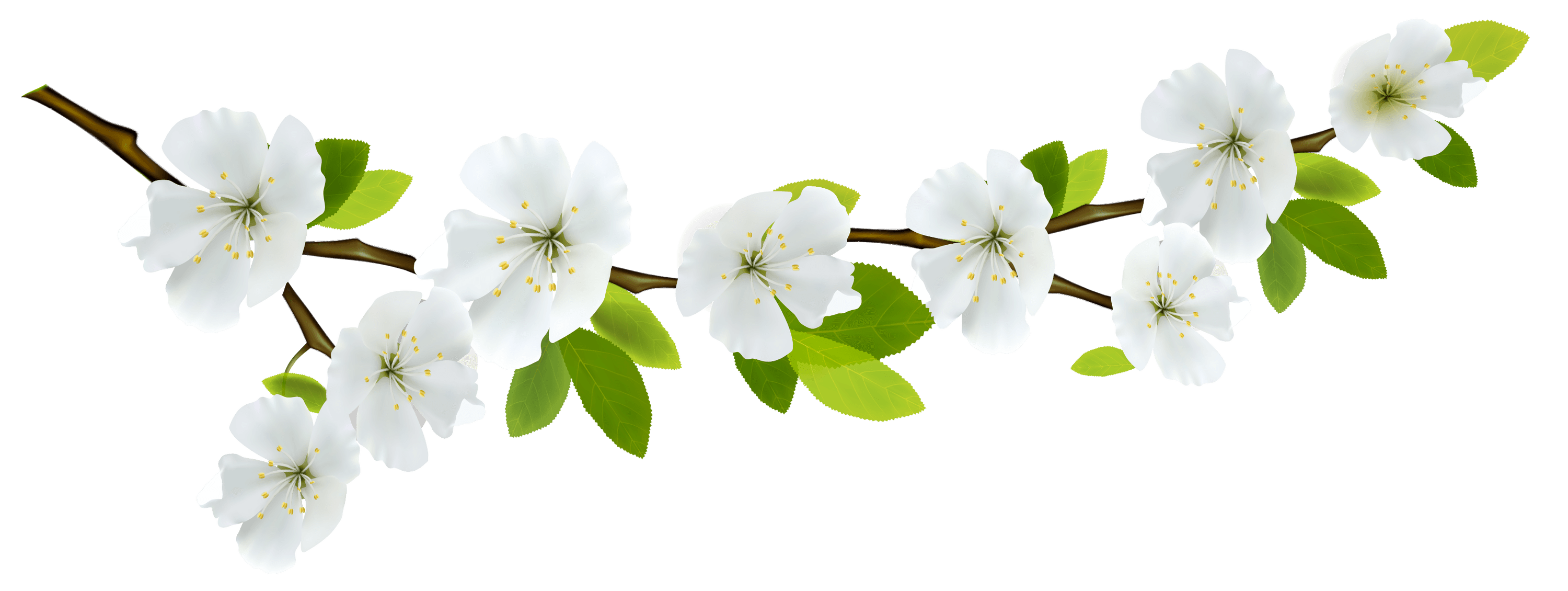 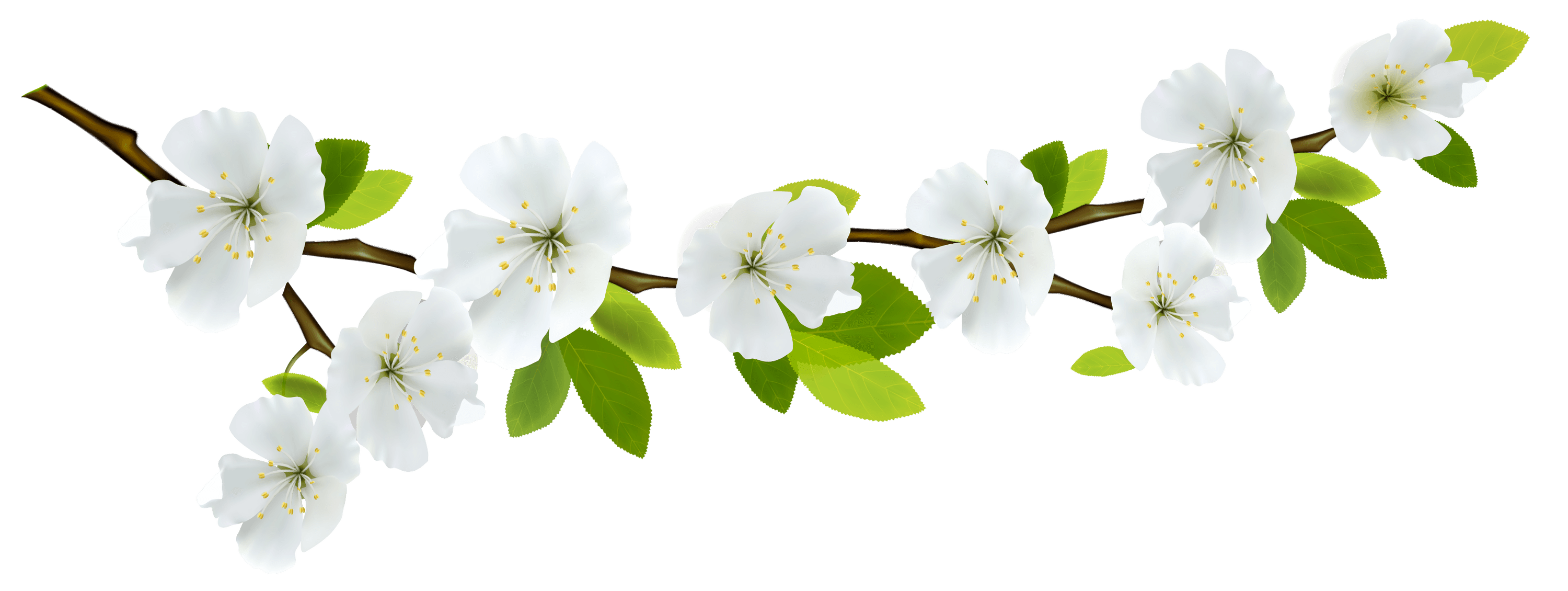 Итог урока
Мы познакомились …
Их поместили в данный раздел …